Big Question:
How do Christians advertise Christmas to show what Christmas means today?
YEAR GROUP SIX
CORE CONCEPT: INCARNATION
Weekly questions:
Week 1:  What meaning do different advertisements give to Christmas and how might Christians feel about the meaning?Week 2:  What meaning do the different Gospel accounts give to Christmas?Week 3:  How and why does the church advertise Christmas?Week 4:  What is needed in an advertisement for it to be effective in conveying the central Christian beliefs of Christmas?
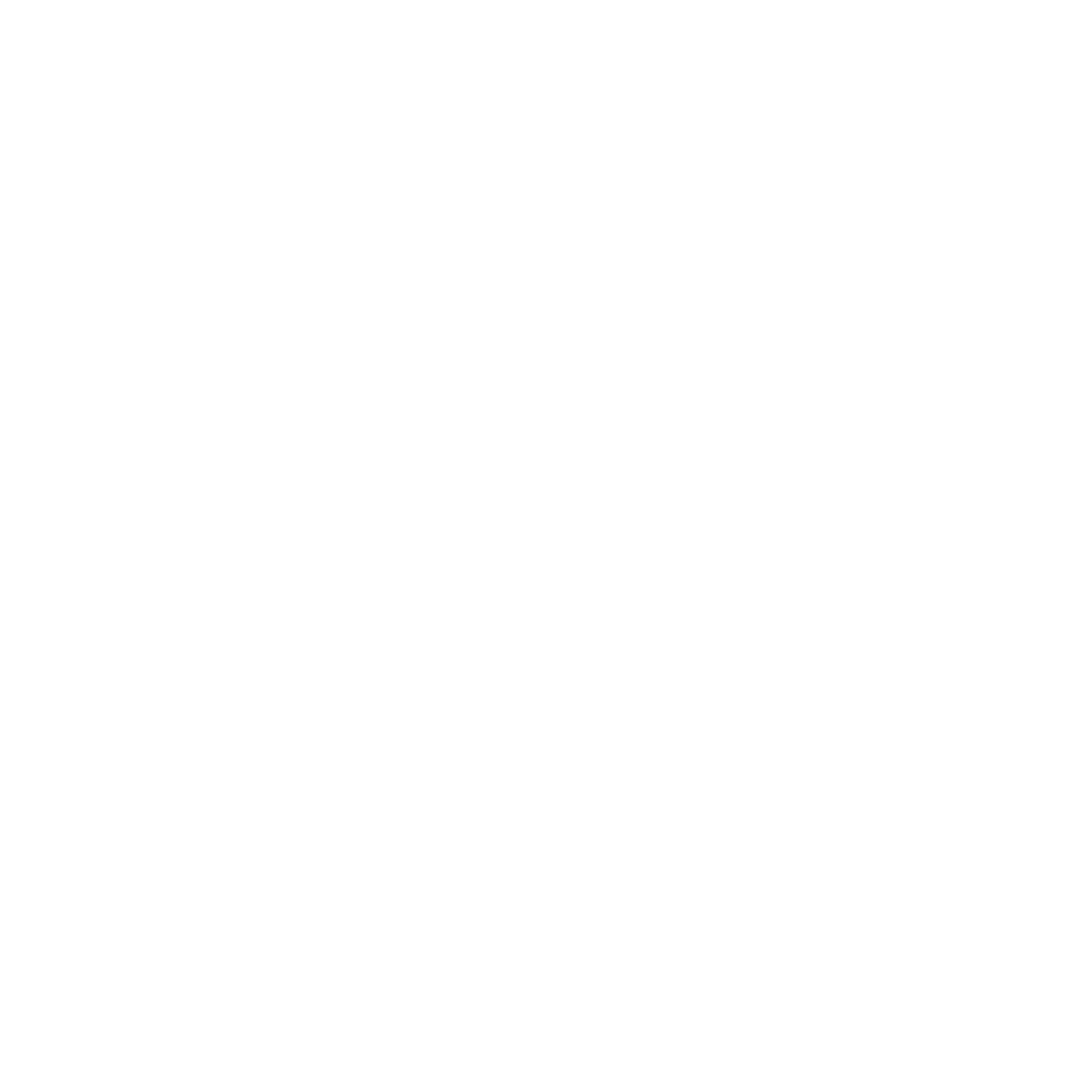 What a child should be able to do (Assessment): 
Ways of expressing meaning:
I can show understanding of the similarities and differences of how the Gospels interpret the Nativity narrative and begin to apply this to my own understanding of the Christmas message.  (WT)
I can consistently use correct religious vocabulary to explain the significance of the Nativity narrative to the believer.  (Exp)
I can use a wide range of religious and philosophical vocabulary to present a clear picture of how believers might advertise and promote the Christmas message.  (GD)

Questions of meaning, purpose and truth:
I can represent my own and others’ view about the meaning and truth behind Christmas. (WT)
I can express confidently my own and others’ views on questions of what Christmas might mean for a believer and non- believer (Exp
I can give a personal view with reasons of my understanding of the key concepts identified in the Nativity narrative and how a Christian viewpoint of the concepts helps to understand the meaning of life.  (GD)
What a child needs to know and remember by the end of the unit:
To know and remember the meaning of the core concept:  Incarnation.
To know and remember the Nativity story and its message.
To know and remember what Christians believe about the story.
To know and remember why each person is important in the story.
To know and remember the key religious vocabulary and what each word means.
Religious vocabulary:
Incarnation:  Refer to background knowledge for teachers.
Theology:  Refer to background knowledge for teachers,
Gospel – good news:  Refer to background knowledge for teachers.
Secular:  Not having any connection to religion.
Religious:  Something or someone connected to a religion.
Sensitivities:
Be mindful of pupils’ cultural backgrounds and beliefs.
 
Please be aware of pupils’ backgrounds when choosing charity adverts to view. Also be aware that not all Christmas slogans and resources may be appropriate for pupils, so consider carefully before using them.
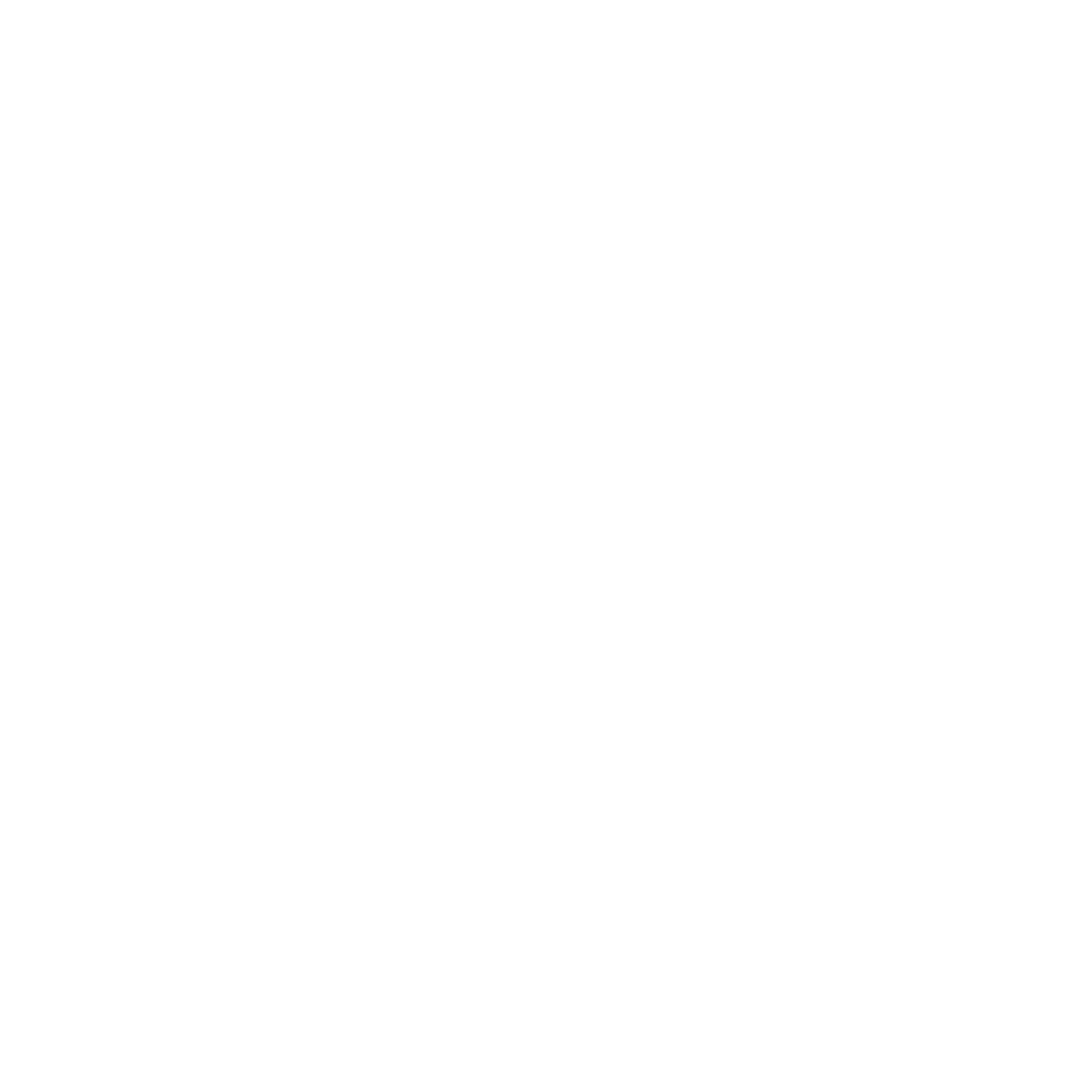 YEAR GROUP SIX
Background knowledge for teachers
Incarnation:
God comes to live amongst His creation in the form of Jesus.  Jesus is both human and divine.  Incarnation means that Jesus is God in the flesh.  

To note: Jesus has always existed as God. He is part of the Trinity that has been present from the very beginning of time.  Misconception: Jesus appeared at Christmas and was not in existence before then. 

Theology: 
“This is about believing.  It looks at where beliefs come from, how they have changed over time, how they are applied differently in different contexts and how they relate to each other.” https://balancedre.org.uk/index.php/theology/
CORE CONCEPT: INCARNATION
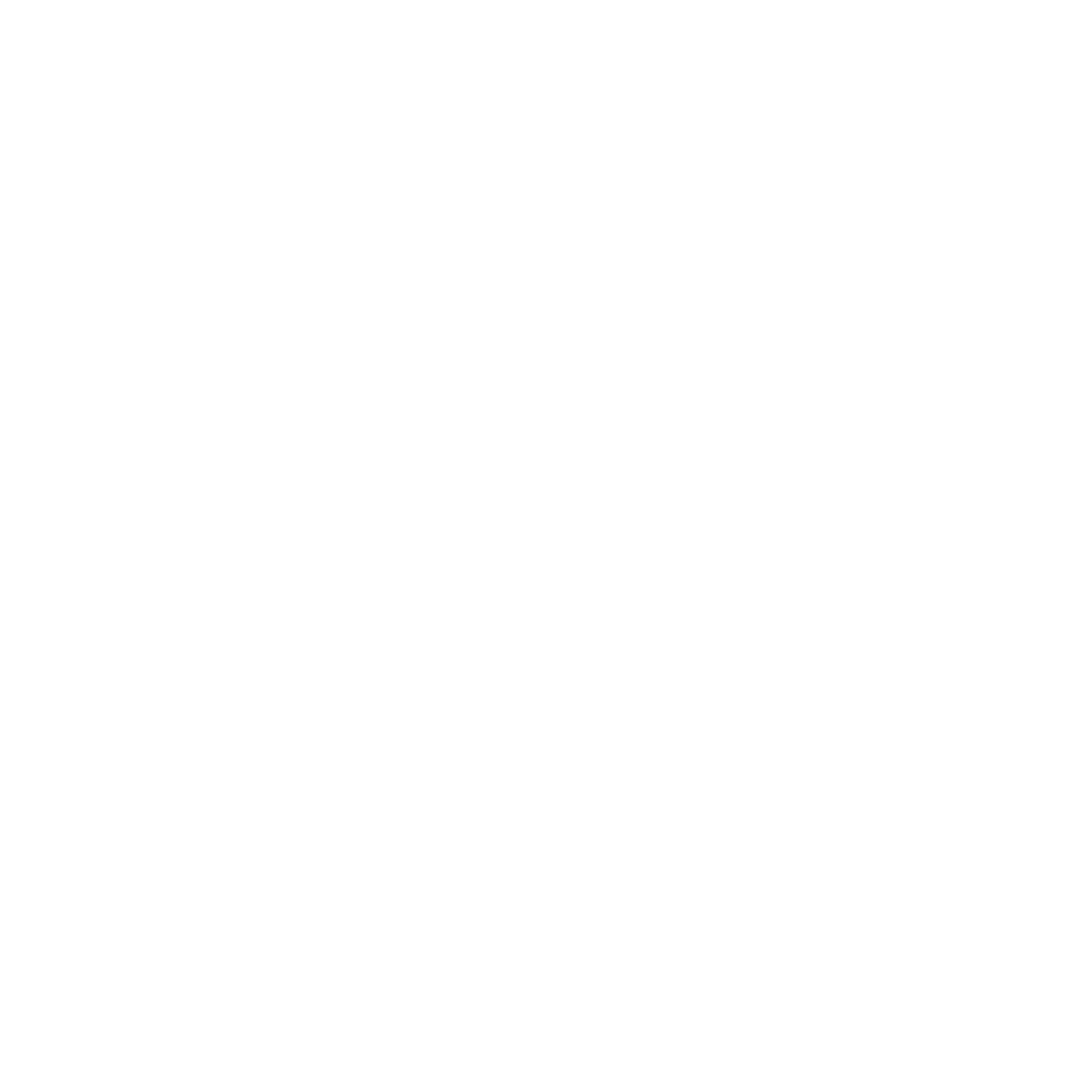 Gospel:   
Gospel means good news.  Jesus comes to live amongst His creation so that humanity can see what it means to live in relationship with the Creator.  In Jesus’ teaching and ministry, it is evident that He calls all to love one another and to reach out to the poor and marginalised.
Giving and receiving gifts is an important part of Christmas.  It is in inspired by the giving of Jesus; God’s greatest gift to the world, also by the gifts from the magi in the Nativity story.
https://www.bbc.co.uk/religion/religions/christianity/holydays/christmas_1.shtml 

The account of the Nativity in St Matthew’s Gospel:
This Gospel account has been attributed to Matthew the apostle and tax collector.  It is not known for certain when it was written – probably around AD 50 and AD 100.  Matthew is writing for his fellow Jews. He therefore concentrates on Jesus as the long-awaited Messiah, hence the long list of family genealogy in Chapter 1 and the Old Testament quotations from the prophets Micah, Hosea and Jeremiah.
The Jews were expecting the Messiah to be a political leader and to release them from Roman rule and Matthew focuses on what Jesus says about his kingdom – the Kingdom of Heaven. Matthew is concerned with highlighting the majesty and kingship of Jesus. 

Matthew focuses on Joseph and his human dilemma.  He very much tells the account from Joseph’s view point.  In Jewish culture, the relationship with the legal father was especially important, because it conferred rights of inheritance including the fulfilment of Messianic promises to the Jewish people.  Given the priority of St Joseph’s role in this account, it’s only natural that Matthew would have focused on Joseph’s dreams, his interior struggle, and the events that prompted him to take the Holy Family to Egypt.
Matthew doesn’t mention the lowly shepherds but the wisdom of the astrologers – the Magi or Wise Men. They knew what the new star meant, that the promised king of the Jews had been born. But cruel Herod was none too pleased at this news and ordered the massacre of baby boys.
The meaning of Christmas for Christians: 
 
Christians believe that the Nativity is ‘good news.’  They see Jesus as their rescuer or saviour.
The Gospels of Matthew and Luke give different accounts.  It is from them that the Nativity story is pieced together.
The Gospel of Mark and John do not give an account of the Nativity.
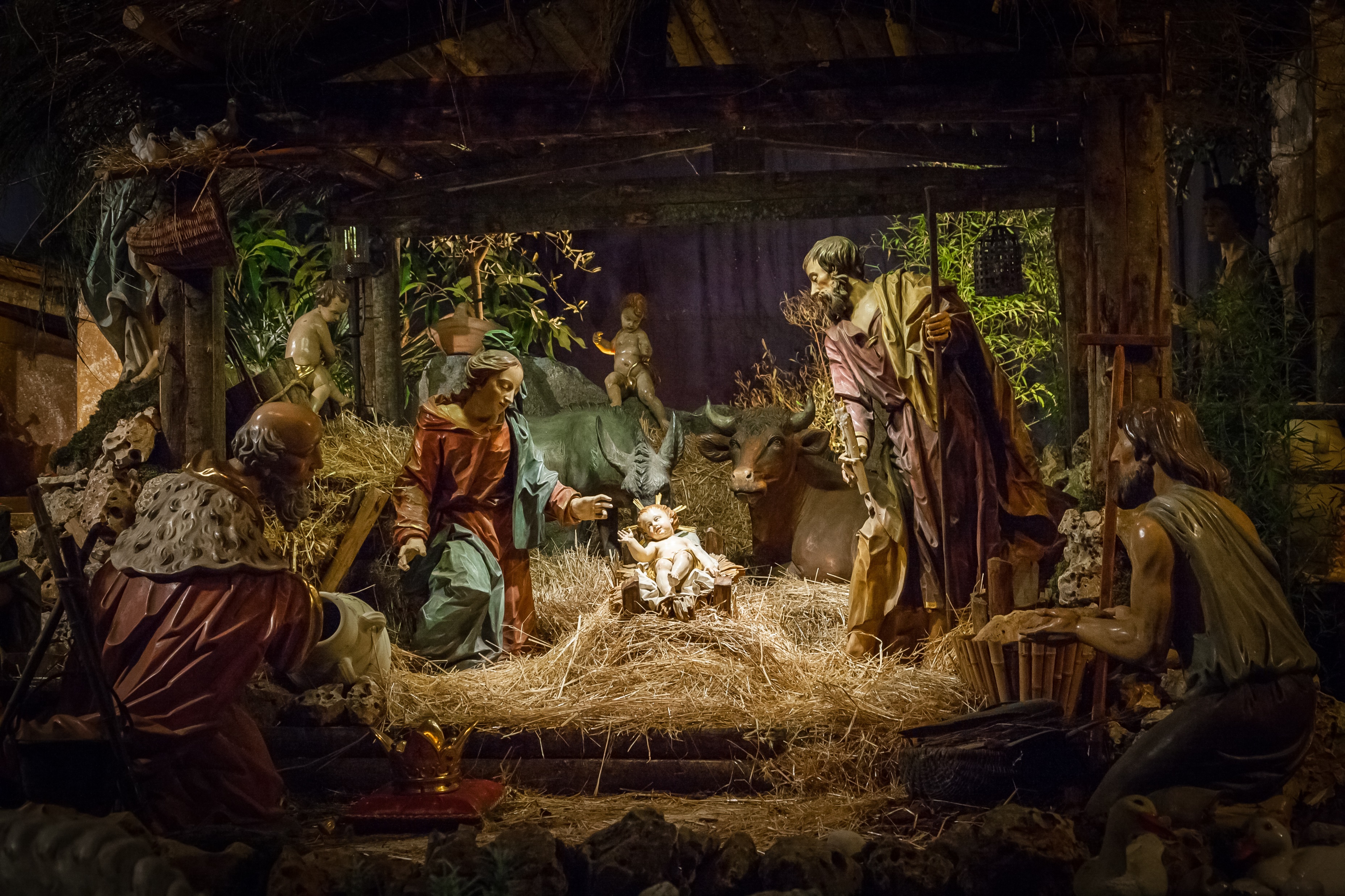 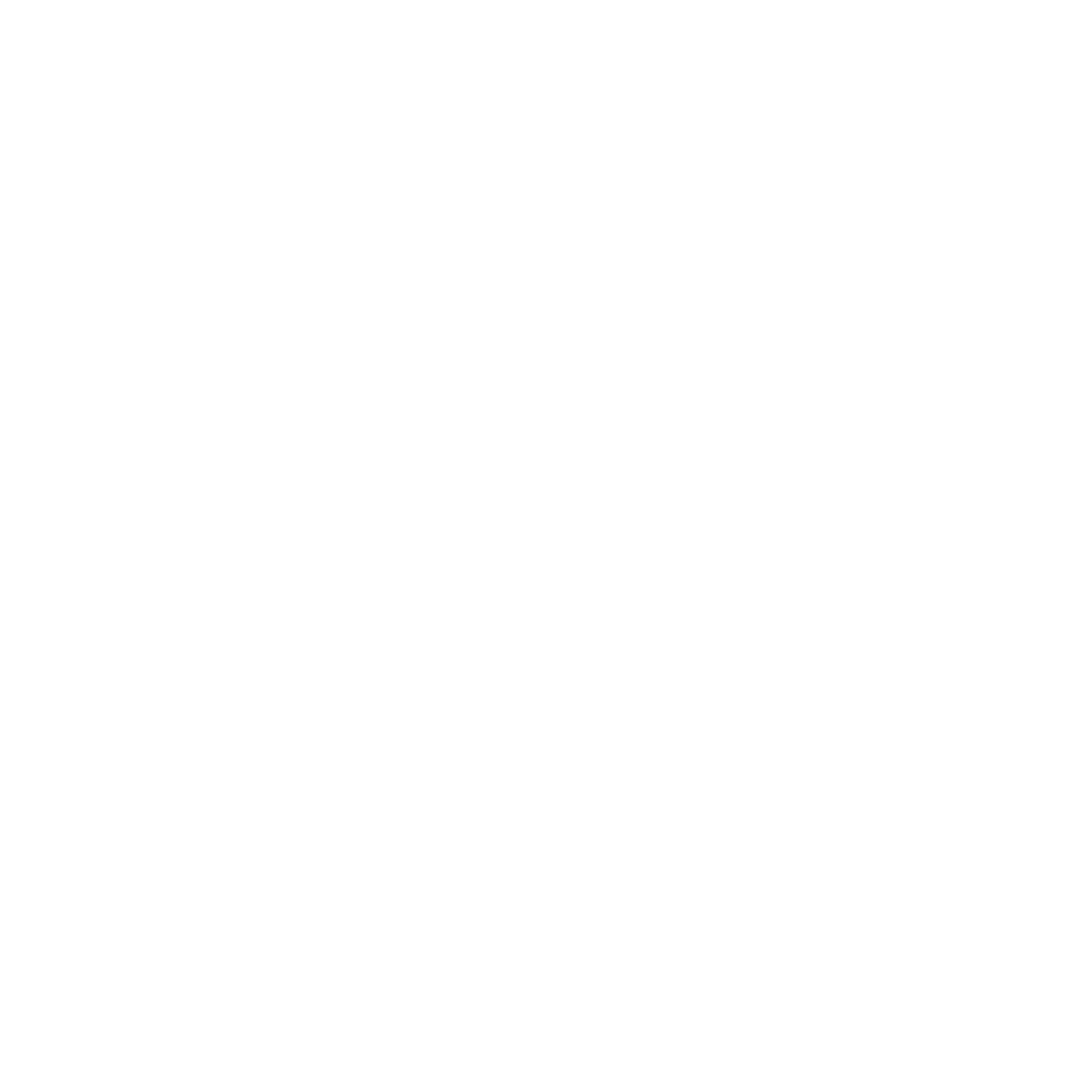 YEAR GROUP SIX
Background knowledge for teachers
Incarnation:
God comes to live amongst His creation in the form of Jesus.  Jesus is both human and divine.  Incarnation means that Jesus is God in the flesh.  

Theology: 
“This is about believing.  It looks at where beliefs come from, how they have changed over time, how they are applied differently in different contexts and how they relate to each other.” https://balancedre.org.uk/index.php/theology/
CORE CONCEPT: INCARNATION
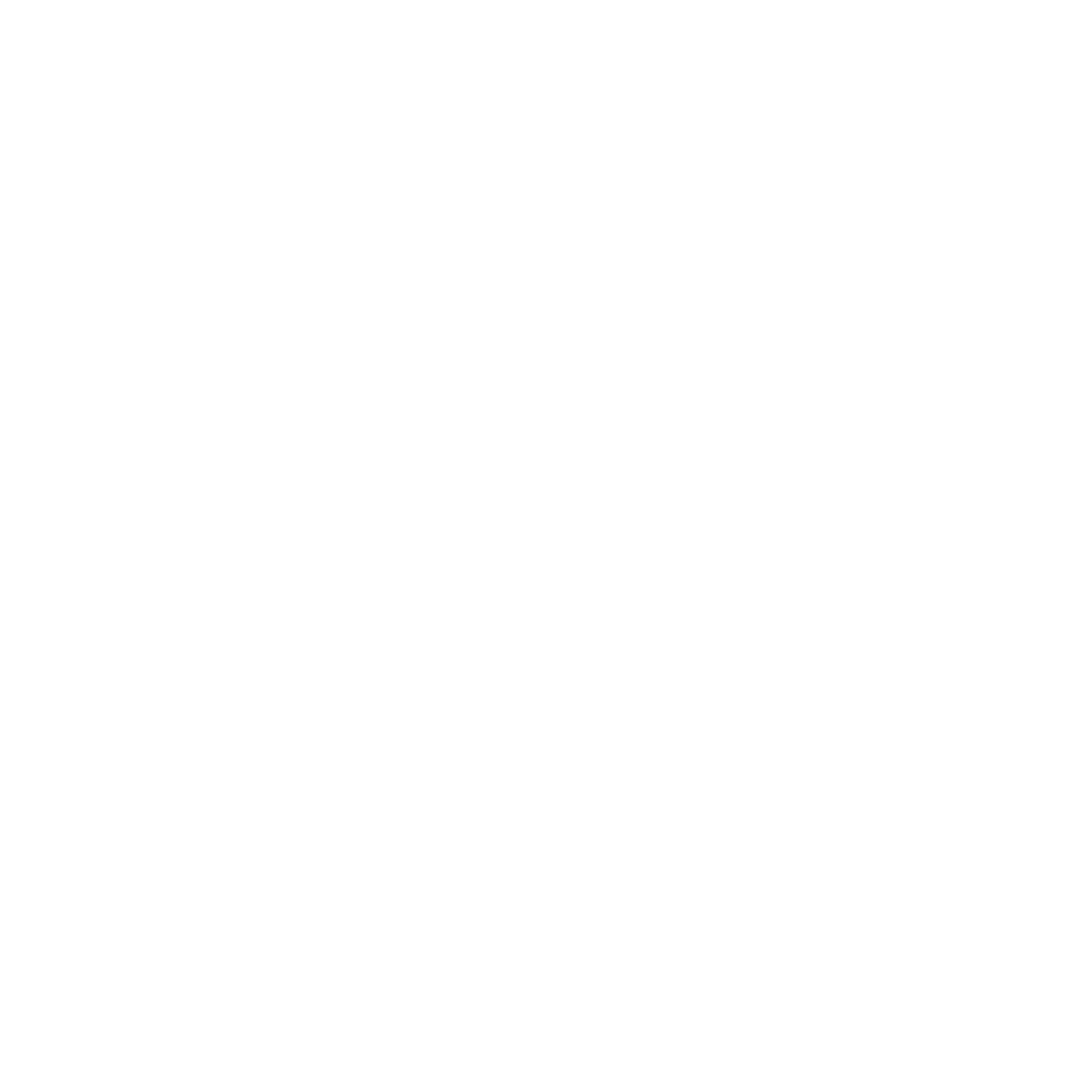 The account of the Nativity in St Luke’s Gospel:
Luke was writing to Gentiles (non-Jews) – those who may not have been brought up in the traditions of the Jewish faith.
Luke chooses the focus for his Gospel to highlight the plight of women, children, the poor, the sick and the oppressed – those who were marginalised or outcast by society. 
Luke tells the account of the Nativity primarily from Mary’s point of view.  His account focuses on the events in which she and her extended family are involved:  the birth of St John the Baptist, the Annunciation, the Visitation, and all the other memories that she kept ‘pondering…in her heart (Luke 2:19).
Luke’s account of the Nativity mentions the shepherds. Shepherds were not considered full members of society – they were poor, and spent most of their time out on the surrounding hillside. And yet we see that God chose to reveal the miracle of the incarnation to shepherds – the lowest of the low. Why? Luke wants to make it clear that the Good News of Jesus Christ is available to everyone – rich, poor, Jew, Gentile, male, female.
Type any extra notes here…
It is presumed that Luke was also the author of Acts, and the same Luke that Paul mentions as his companion in some of his letters.  It is also accepted that Luke was a physician.  He is Greek and the only Gentile Christian writer of the New Testament.
The very beginning of Luke’s Gospel shows that Luke had read and had access to other written sources about the life of Jesus Christ – these accounts handed to him by ‘eyewitnesses and servants of the word.’ It is suggested that Luke wrote his Gospel between AD 50 and AD 90 – just as the Roman forces were destroying Jerusalem in AD 70 and many of the surrounding sites where Jesus had been seen and known. So Luke had great motivation to get this written during a time of war and change.
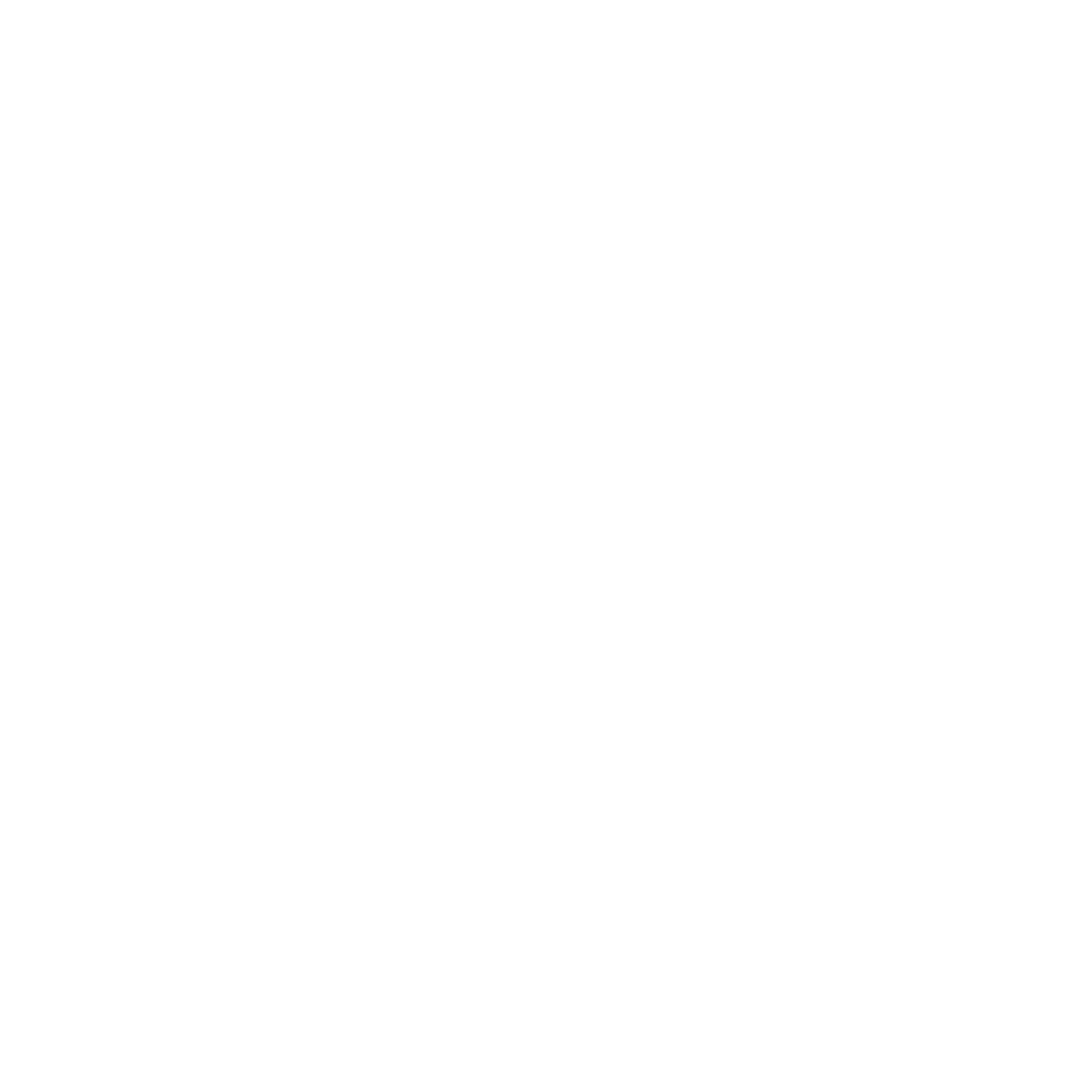 YEAR GROUP SIX
Lesson 1: What meaning do different advertisements give to Christmas and how might Christians feel about that meaning?
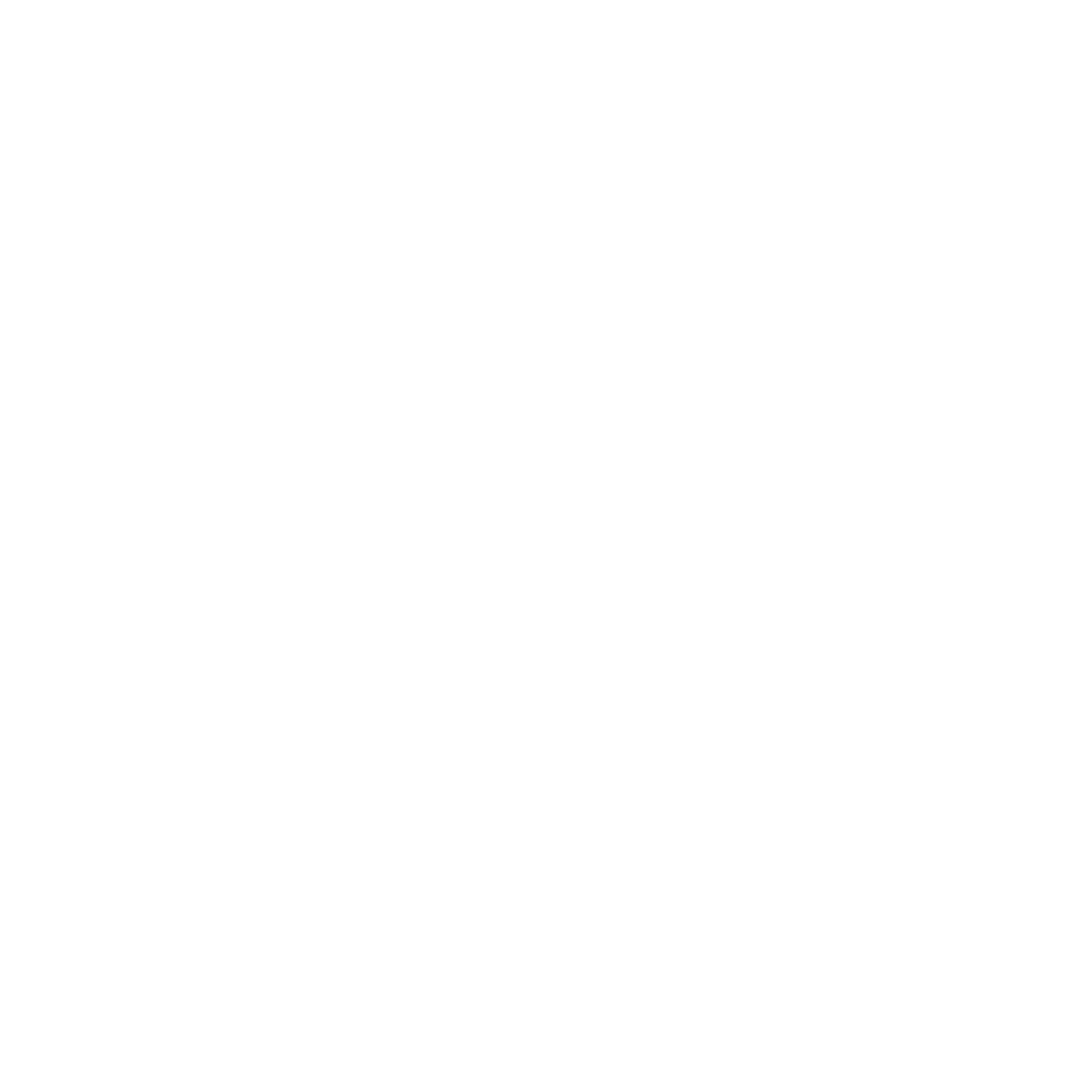 CORE CONCEPT: INCARNATION
Intentions: 
To give pupils opportunities to:
Consider how the meaning of Christmas is expressed in a variety of advertisements, using a wide religious vocabulary to discuss reasons for the similarities and differences. 
Express their own views and the views of others as to what the main purpose and message being portrayed in the advert is.
 
Key religious vocabulary:   N/A.
Introduction:
Key question: If you had to sum up the meaning of Christmas in three words, what words would you choose.  Pupils to write the words on a post it note and place them on the RE learning journey. (wall)
These words will be referred to throughout the unit of learning.

Main teaching input:  (Investigate and explore)
 
Introduce the big question for the unit:  How would Christians advertise Christmas to show what Christmas means today? 
Introduce this week’s question:  What meaning do different advertisements give to Christmas?

Begin by showing a Christmas advertisement.  Eg one of John Lewis’ adverts either this year’s or previous years.

Key questions:
Why has this advertisement been produced? 
What is it trying to communicate?
Implementation:  
Outlining how to introduce the religious content in the classroom and create learning opportunities from it.
YEAR GROUP SIX
Lesson 1: What meaning do different advertisements give to Christmas and how might Christians feel about that meaning?
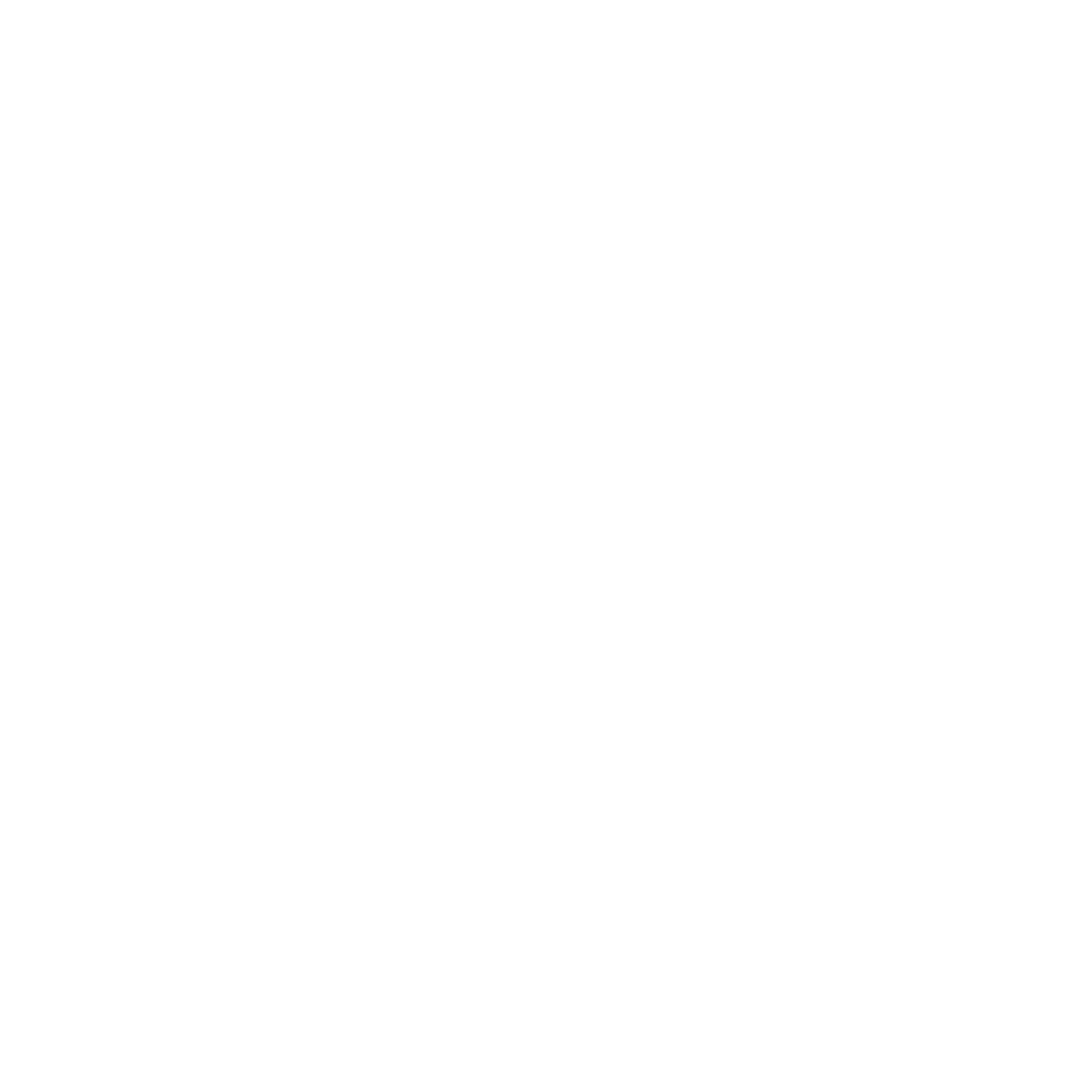 CORE CONCEPT: INCARNATION
Re-watch the advertisement. In pairs encourage children to record their responses as to how the music, voice-over, captions / taglines, images and the story convey a message about Christmas.  What is this message?  

Start to record a whole class list of key words generated for future learning e.g. love, giving and family, etc.  (Link words to the adverts – important as this will be used in lesson 2.)

Main activity:  (Evaluate and communicate)

In pairs pupils view a range of Christmas advertisements including posters, produced by both companies and charities. 
Pupils to critique each advert with regard to it being a Christmas advertisement. 

Key questions:
What message does each advertisement give about the meaning of Christmas? 
How is this being conveyed? Are some giving a religious message / some just giving a secular message? 
How might Christians feel about these outcomes?  Why? 
Snowball:  Pair to pair.  Look at each other’s answers.

Key questions:
Are there common messages / key words that appear in these adverts? 

Group feedback and extend the class list of key words and themes from the beginning of the lesson.  (Link words to the adverts – this is important to do as this will be used in lesson 2.)

Plenary:  (Reflect and express)

Key questions:
How might Christians feel about these outcomes? Why? 
Are there any other words that you want to add to the list? 
Are there any key words that Christians might want to add to the list so that the advertisements convey a more accurate meaning of Christmas?
Implementation:  
Outlining how to introduce the religious content in the classroom and create learning opportunities from it.
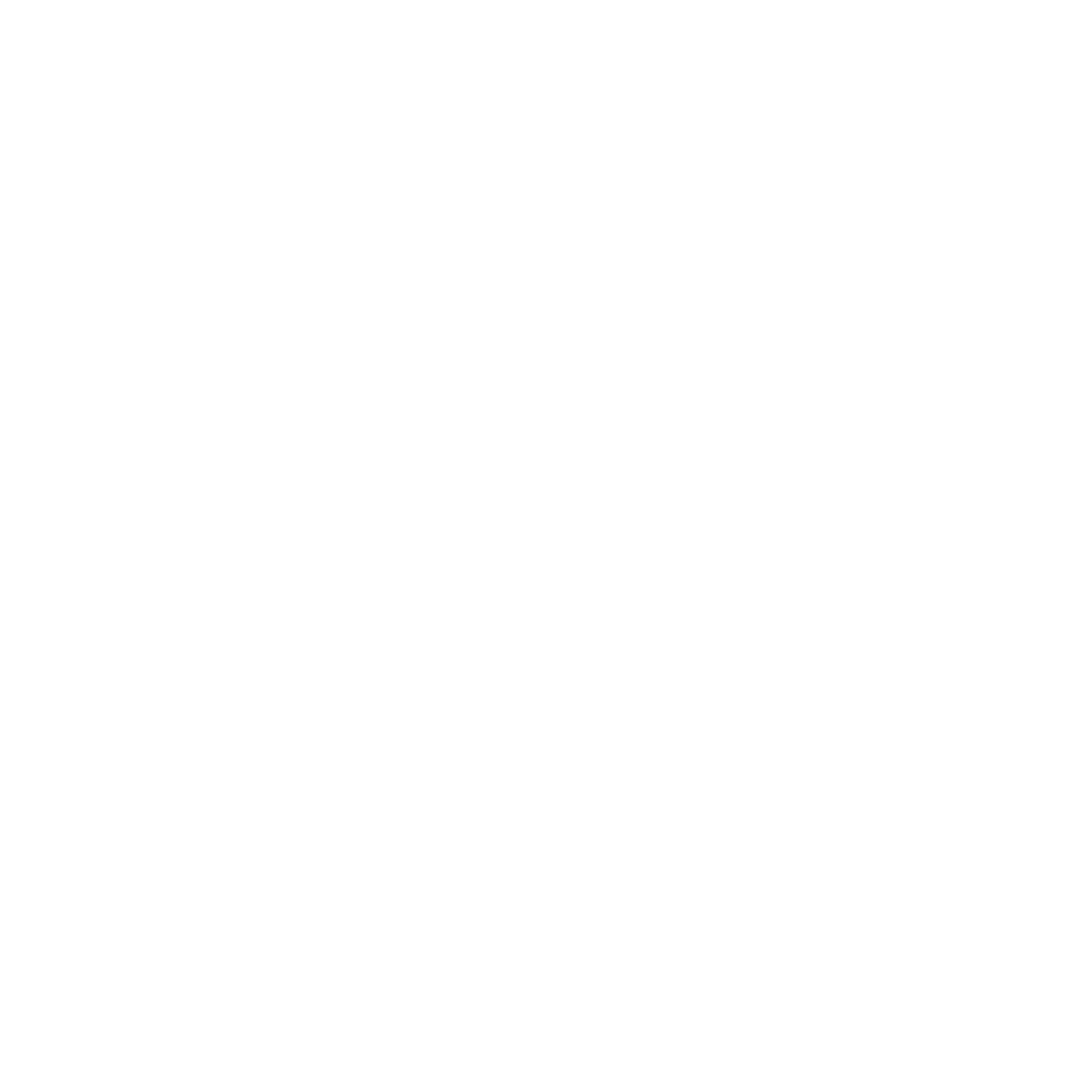 YEAR GROUP SIX
Lesson 1: What meaning do different advertisements give to Christmas and how might Christians feel about that meaning?
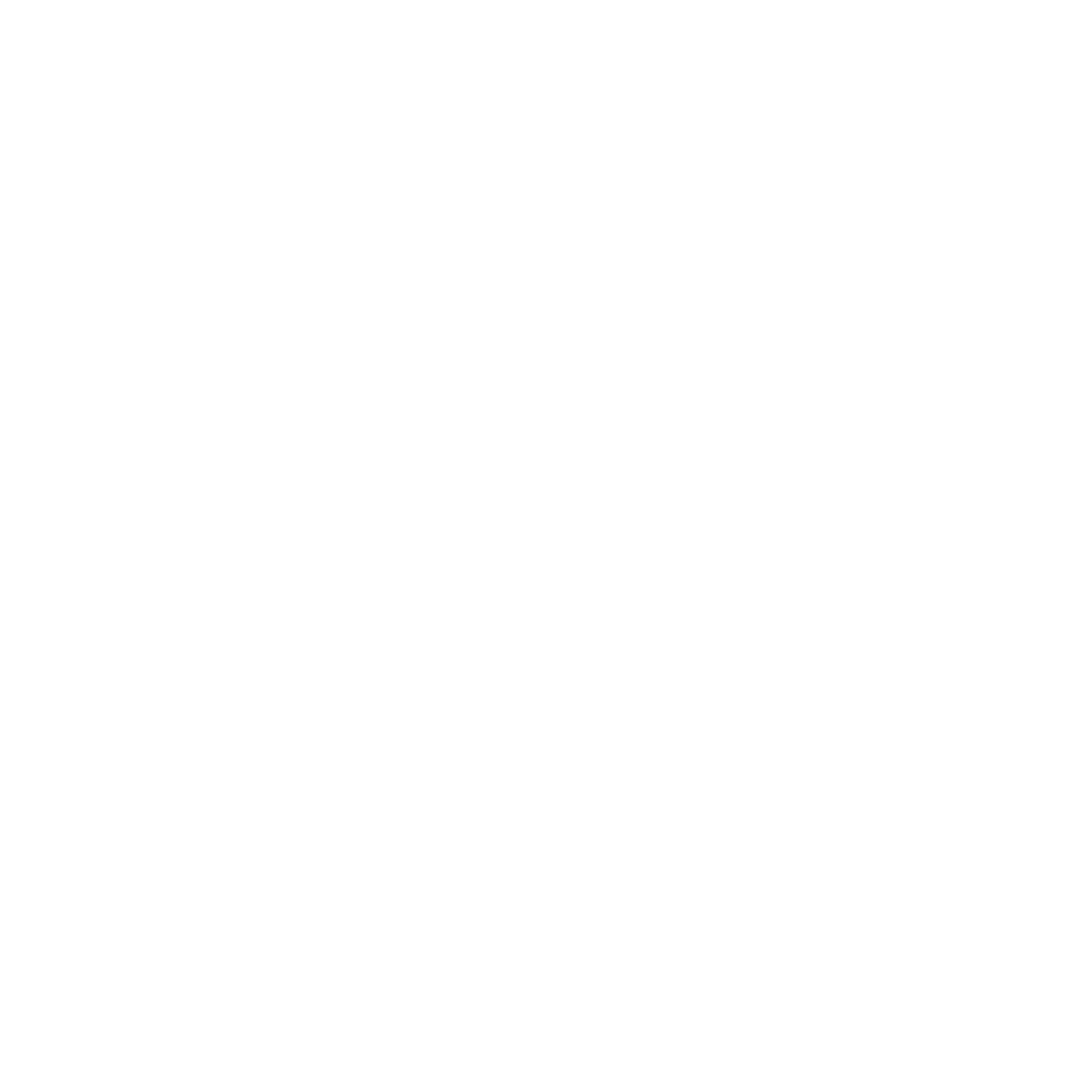 CORE CONCEPT: INCARNATION
A range of adverts both commercial and charities.
Resources
Sensitivities
Be aware of the family/ home circumstances and backgrounds of pupils when choosing Christmas adverts from companies and charities e.g. Shelter.
Impact

What do you notice as a teacher?
What do pupils say?
In this box, note down anything that you heard a pupil say that would provide evidence towards their progress in RE.
Note down anything significant an additional adult has noticed.
Note down anything significant that happened in the lesson that will have an impact on the next lesson.
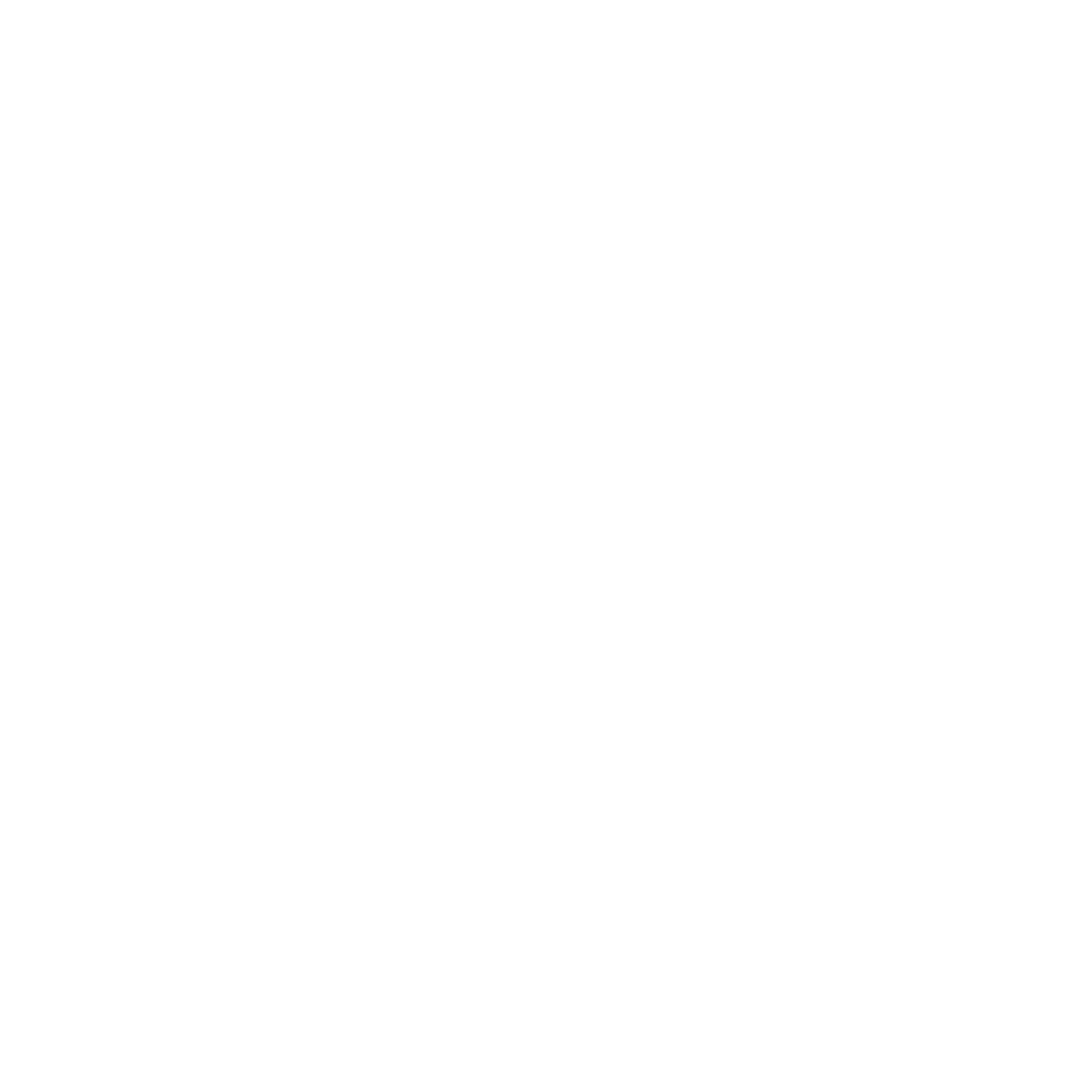 YEAR GROUP SIX
Lesson 2: What meaning do the different Gospel accounts give to Christmas?
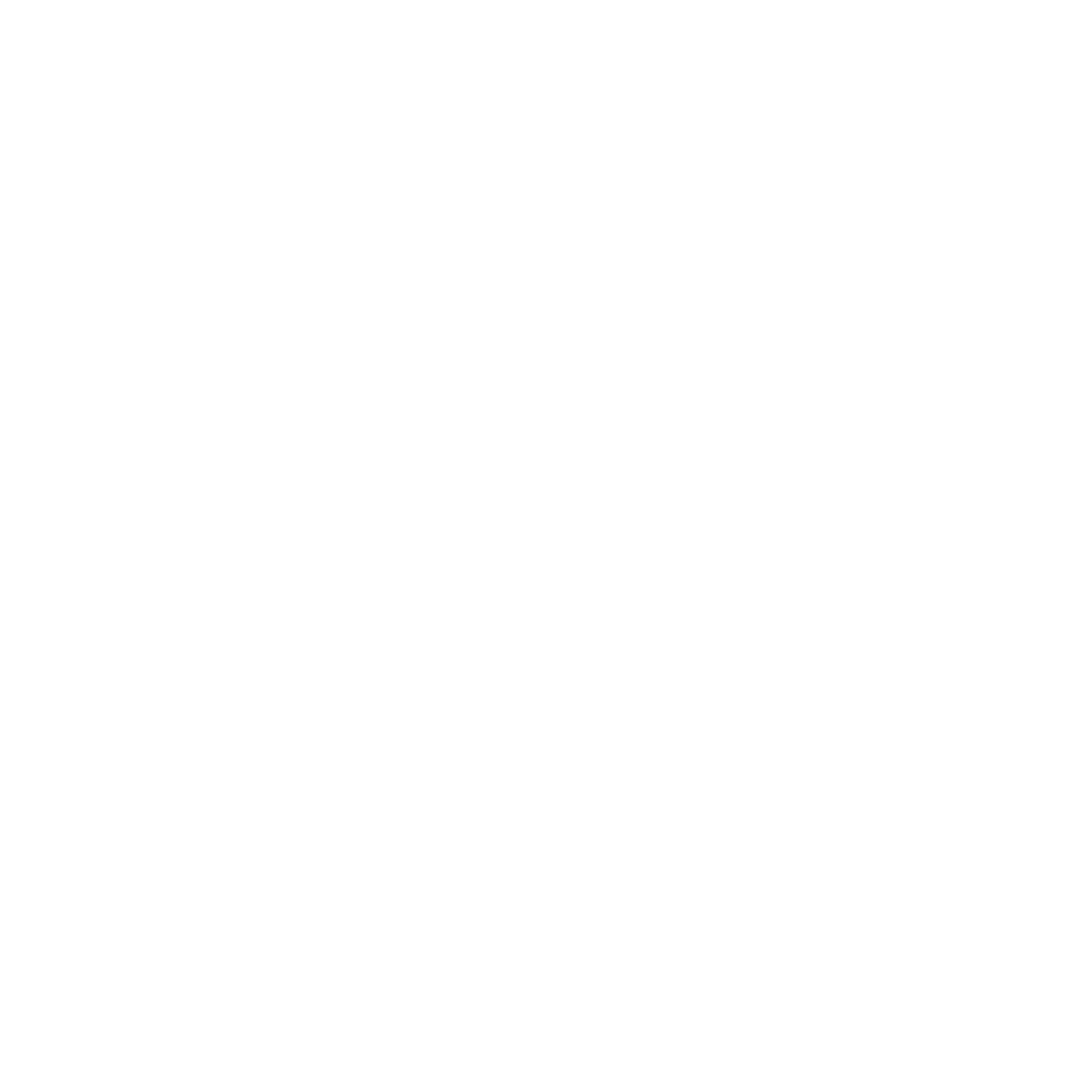 CORE CONCEPT: INCARNATION
Intentions: 
To give pupils opportunities to:
Identify similarities and differences in the Gospel accounts and the reasons for these differences.
Know and understand the authors intentions when writing the Gospels.
Express their own views of what they believe the meaning of Christmas to be.
Give a personal view as to how they understand the key concepts identified in the Christmas narrative and how these concepts help a Christian understand the meaning of life.
Key religious vocabulary:  Incarnation, Gospel, good news
Introduction:​

Recap on previous week’s learning.​

Key knowledge checking:​
What the main purpose of a Christmas advertisement is?​
Pupils to be able to identify the difference between secular and religious.​

Play a secular Christmas song.  ​
 ​
Key question:​
How do you think this represents Christmas? ​
How might Christians feel about this representation of Christmas?​

Main teaching input:  (Investigate and explore)​

Introduce this week’s question:  What meaning do the different Gospel accounts give to Christmas?  ​
Implementation:  
Outlining how to introduce the religious content in the classroom and create learning opportunities from it.
YEAR GROUP SIX
Lesson 2: What meaning do the different Gospel accounts give to Christmas?
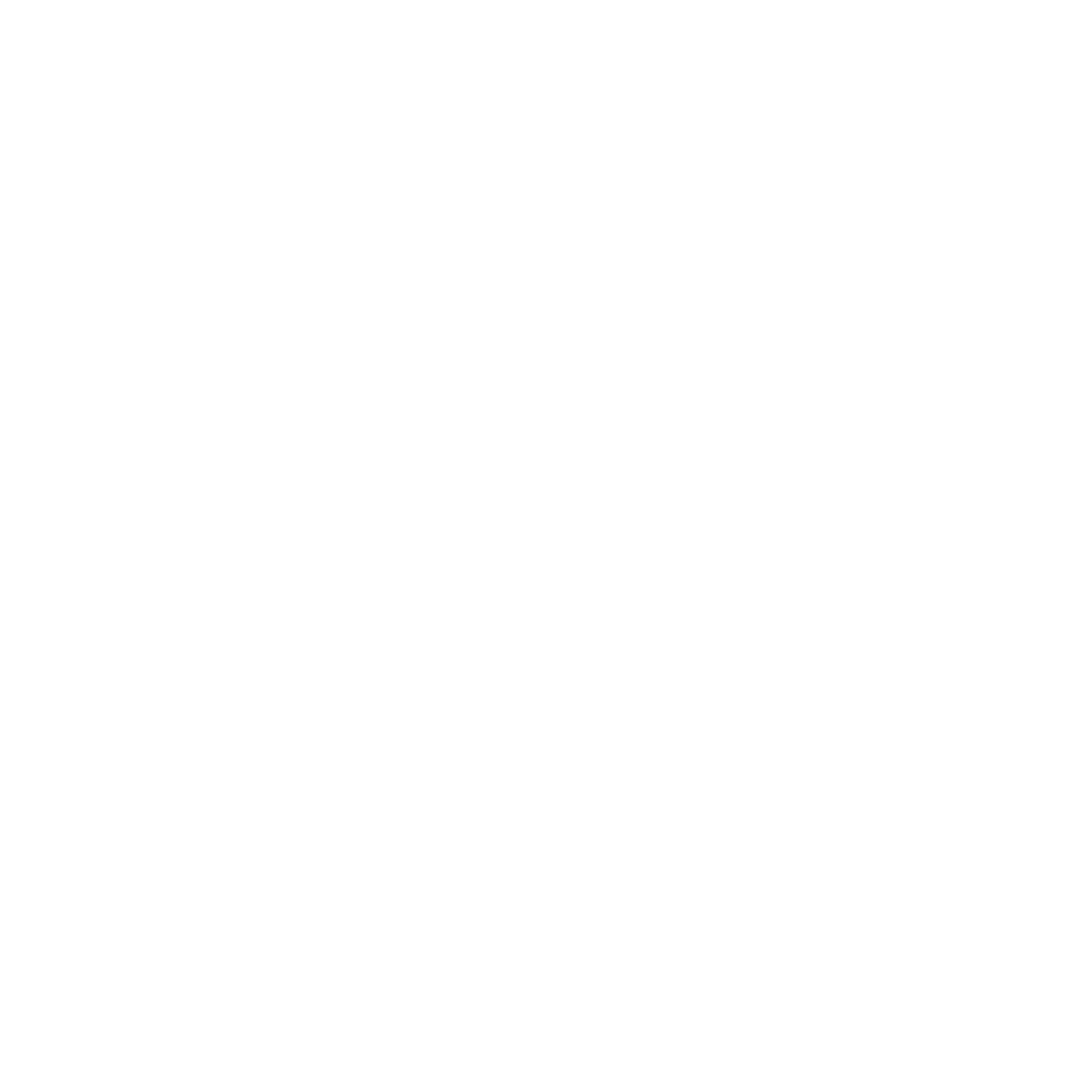 CORE CONCEPT: INCARNATION
Display the words and themes generated in the previous session. 
Pupils to brainstorm all the religious vocabulary they know and remember associated with the festival of Christmas.  (Recapping on prior knowledge learnt in previous years.)
Pupils to share with one another their vocabulary list and discuss the meaning of each word.  
Give the pupils the key list of religious vocabulary:  (See appendix lesson 2)
In small groups pupils explore the vocabulary.
Key questions:
Which words would you link together and why?
If you had to put them into a diamond nine which nine words, would you choose and how would you organise them?
Which three words do you think best describe the meaning of Christmas for Christians?
Main activity:  (Evaluate and communicate)
Pupils building on prior knowledge learnt in Year 5.
Key question:
Can pupils remember the different audiences the authors are writing their Gospels for and their perspectives and how these impact on how they recount the Nativity narrative?
Recap for pupils this key knowledge:  Refer to background knowledge for teachers.
Implementation:  
Outlining how to introduce the religious content in the classroom and create learning opportunities from it.
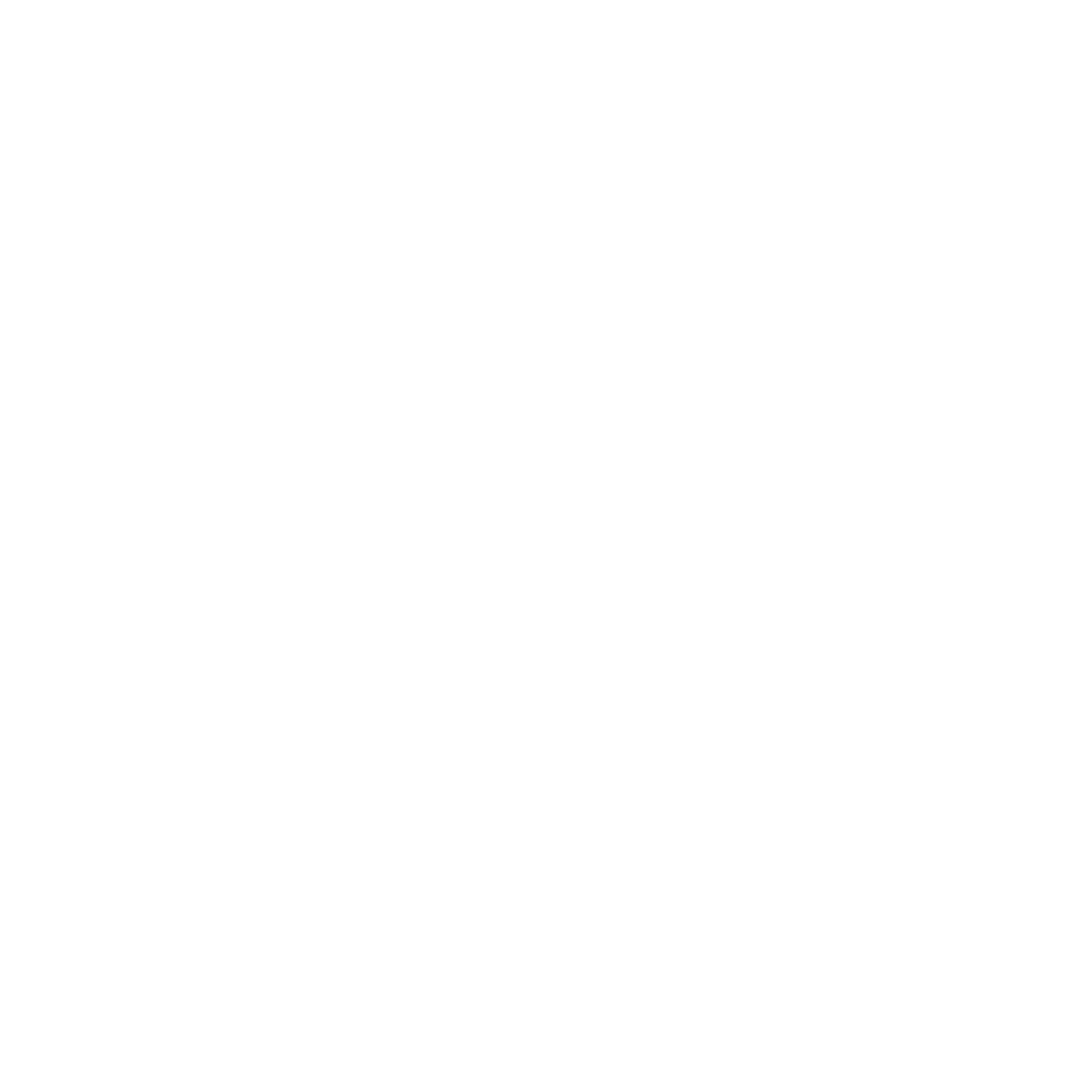 YEAR GROUP SIX
Lesson 2: What meaning do the different Gospel accounts give to Christmas?
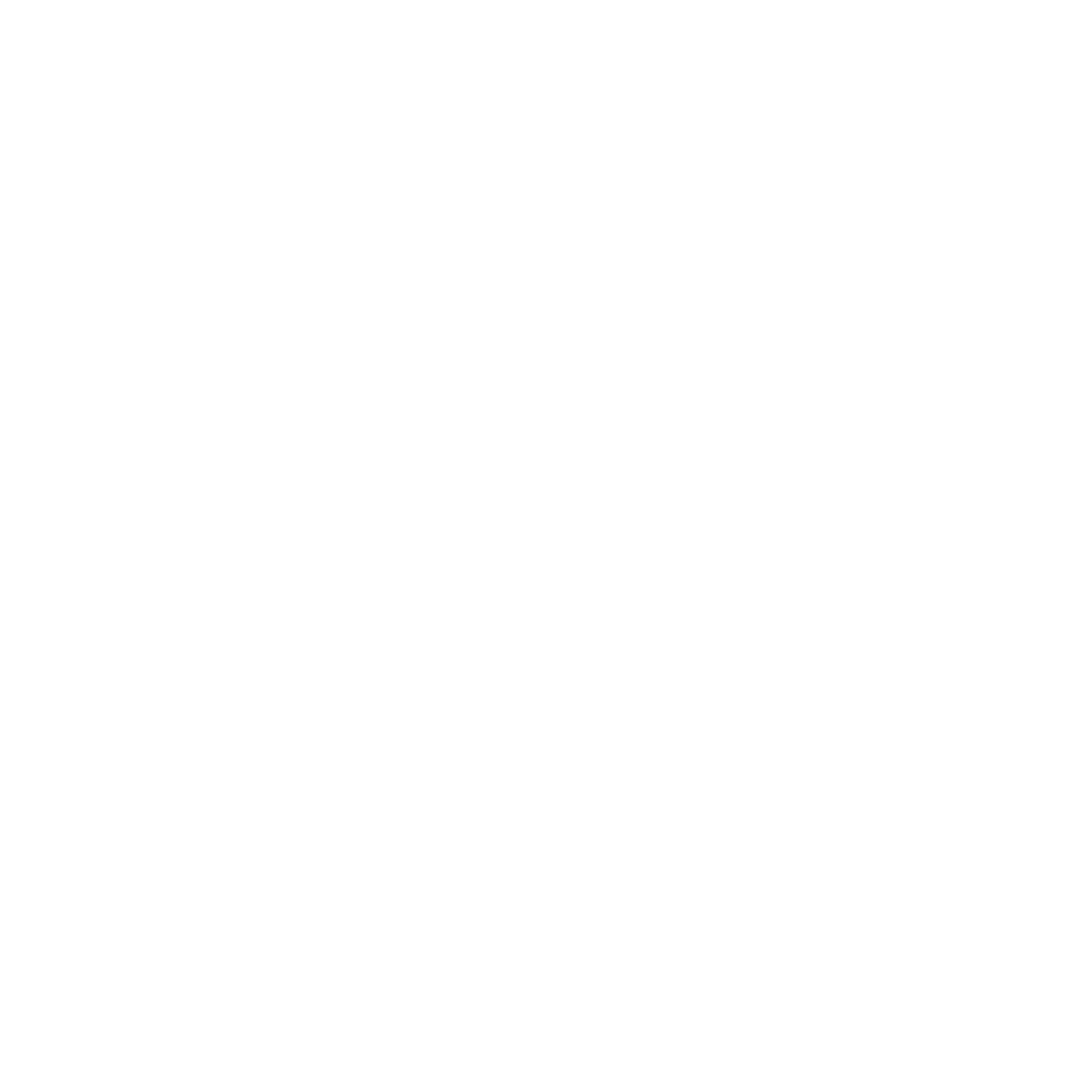 CORE CONCEPT: INCARNATION
Task:

Compare and contrast the Gospel accounts of the Nativity narrative.

Teacher to decide whether pupils work either individually/pairs or in small groups.

Pupils to be given the key texts to analyse  Matthew 1:  18 – 25 and 2:  1  -12.  Luke 2:  1 – 20.  John 1:  1  - 5.

Pupils to be given key religious vocabulary:  Incarnation, light of the world, saviour, Jesus came to save all people, Jesus came for the gentile – non-Jewish people as well as the Jewish people, good news, love, God’s greatest gift to the world.

Pupils complete the grid.  (See appendix lesson 2a)

Discuss as a whole class the following:

Key questions:
What are the similarities and differences in the Gospel accounts?
Which characters appear in both, and which appear only in one?  Why the difference, do you think?
Which Gospel account did you link to which religious vocabulary?
What do you think the key message for Matthew and Luke is?  Are they different messages and if so, does it matter?
What do you think the key message of Christmas is looking at it from a Christian perspective and from your own perspective?
How do you think the Nativity narrative helps a Christian understand the meaning and purpose of life?
Implementation:  
Outlining how to introduce the religious content in the classroom and create learning opportunities from it.
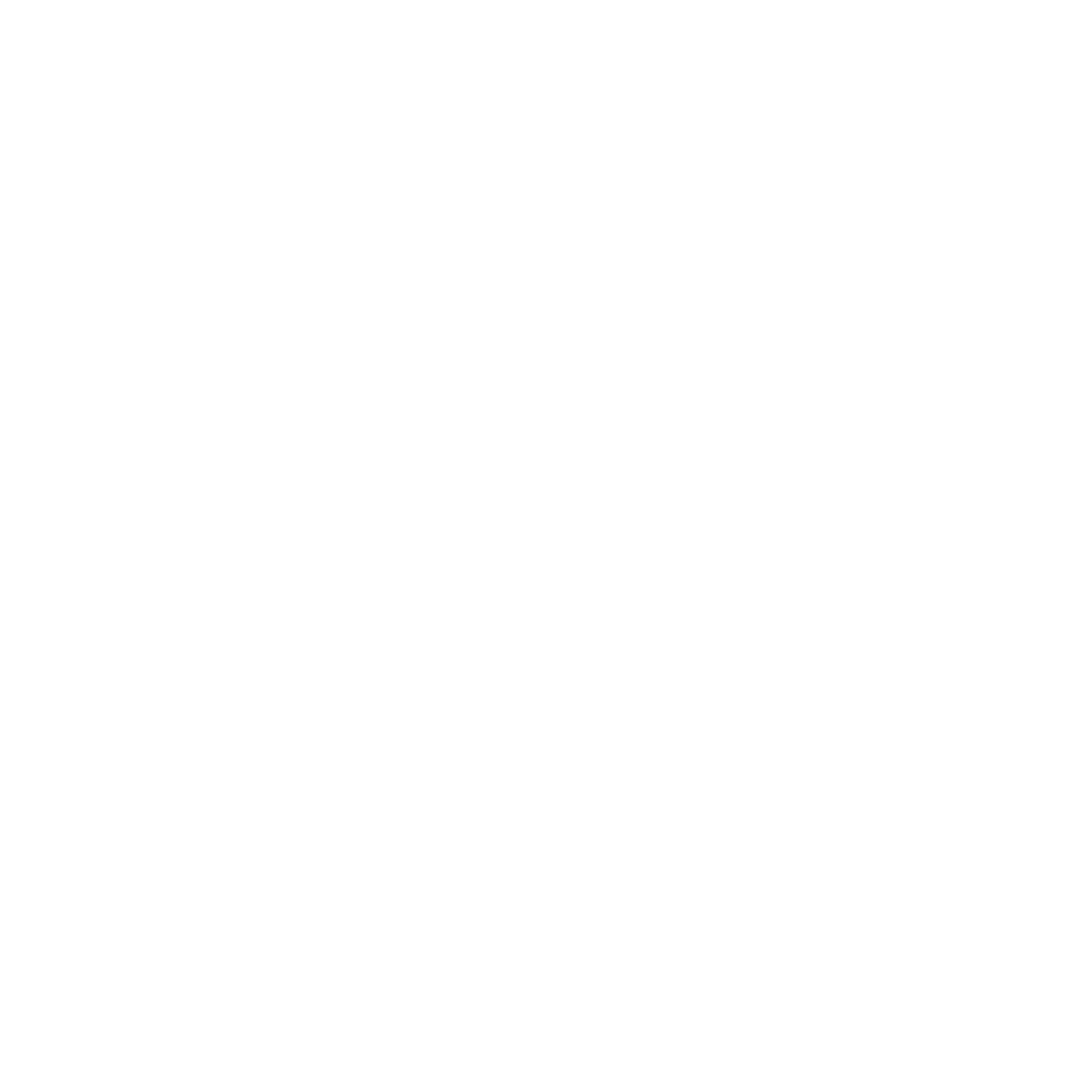 YEAR GROUP SIX
Lesson 2: What meaning do the different Gospel accounts give to Christmas?
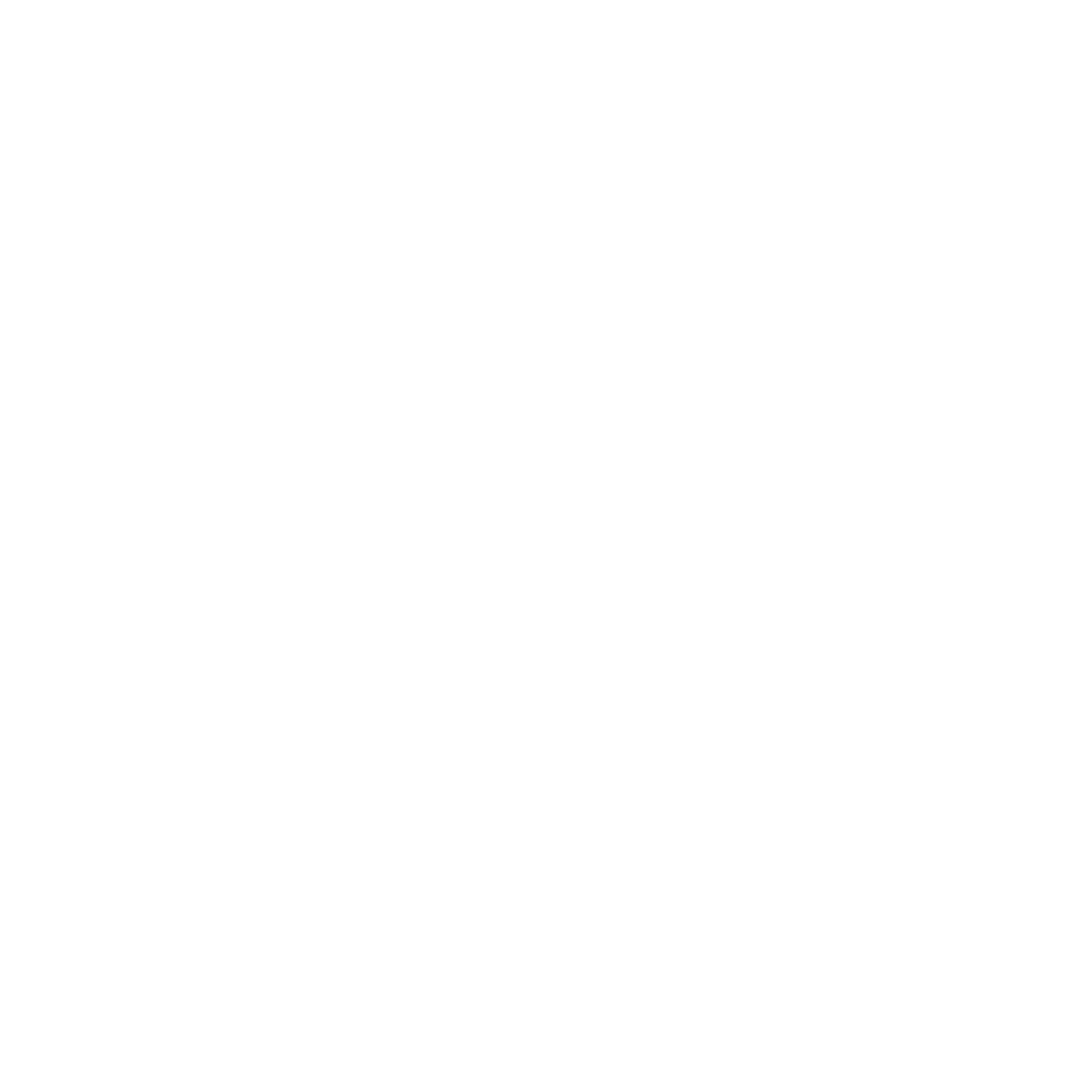 CORE CONCEPT: INCARNATION
Implementation:  
Outlining how to introduce the religious content in the classroom and create learning opportunities from it.
Recap on prior learning from year 5:
The theology of Christmas:
God reveals Himself through the incarnation of Jesus.
The New Testament presents Jesus as the answer: the Messiah and Saviour, who will repair the effects of sin and the Fall and offer a way for humans to be at one with God again.  Incarnation means that Jesus is God in the flesh, and that, in Jesus, God came to live among humans.
The light of the world has been born.
Jesus came for all people.  This is good news for the whole world.
Plenary:  (Reflect and express)

Return to the key words and themes generated in lesson 1.

Key question
Do the messages/themes identified in the adverts match the messages/themes identified in the Gospels?  If so, which ones and how?

Pupils return to the post it note they first wrote at the beginning of lesson 1.  Do they still agree with what they wrote, or do they wish to change any of the words or add more words to their original three?
Place both post it notes on the RE learning journey as a record of pupils’ thinking.
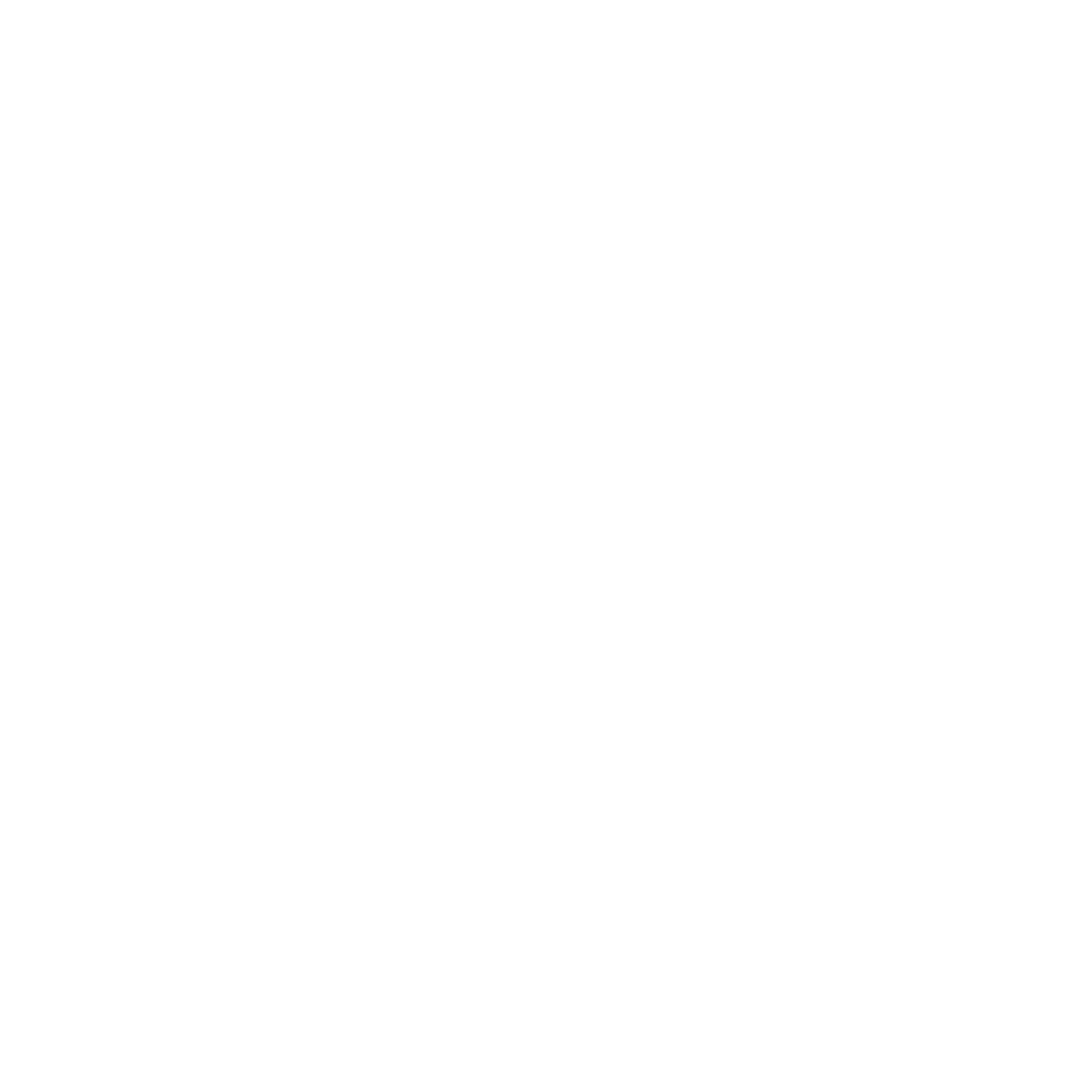 YEAR GROUP SIX
Lesson 2:  What meaning do the different Gospel accounts give to Christmas?
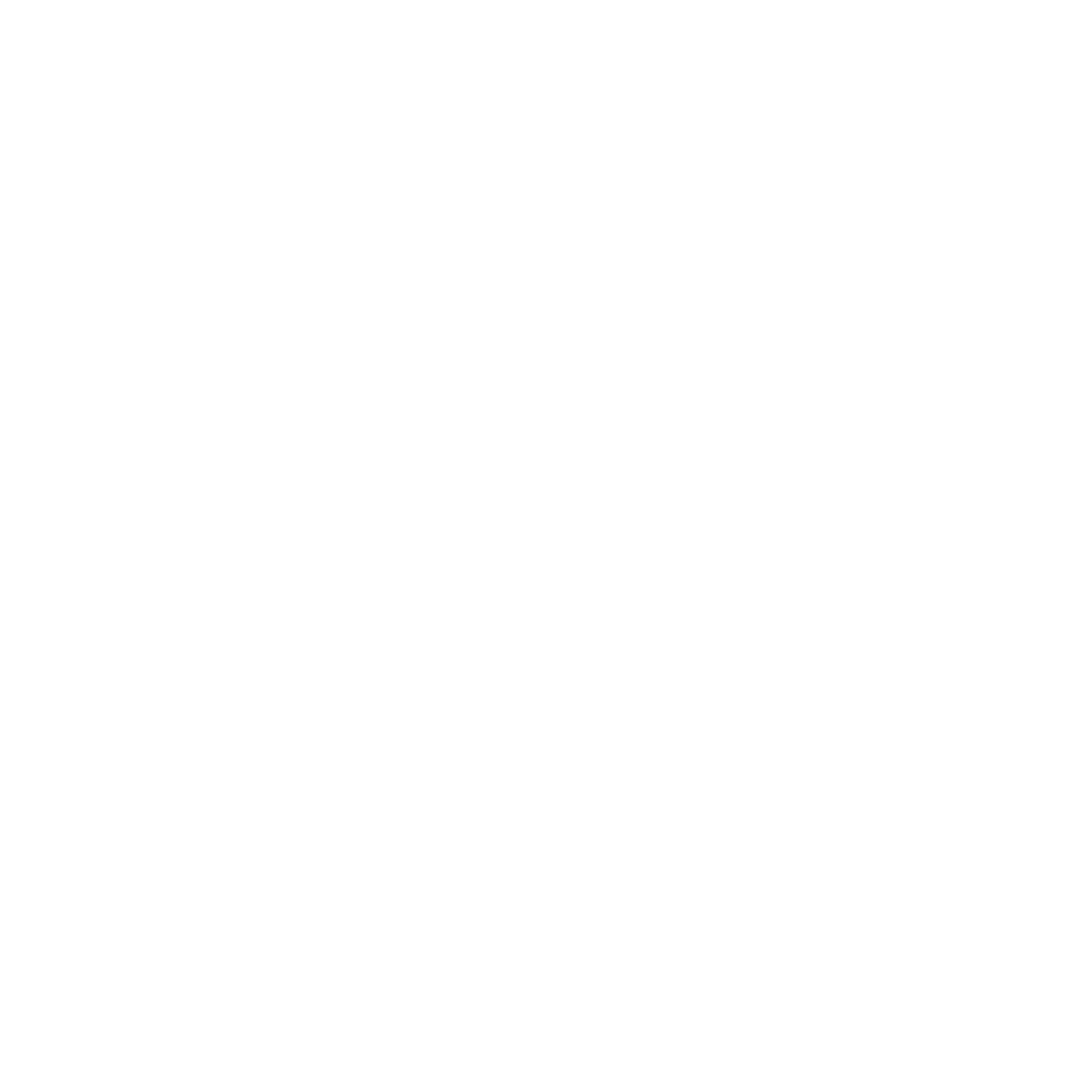 CORE CONCEPT: INCARNATION
Set of Bibles.
Appendix lesson 2 and 2a
Resources
Sensitivities
Type sensitivities.
Impact

What do you notice as a teacher?
What do pupils say?
In this box, note down anything that you heard a pupil say that would provide evidence towards their progress in RE.
Note down anything significant an additional adult has noticed.
Note down anything significant that happened in the lesson that will have an impact on the next lesson.
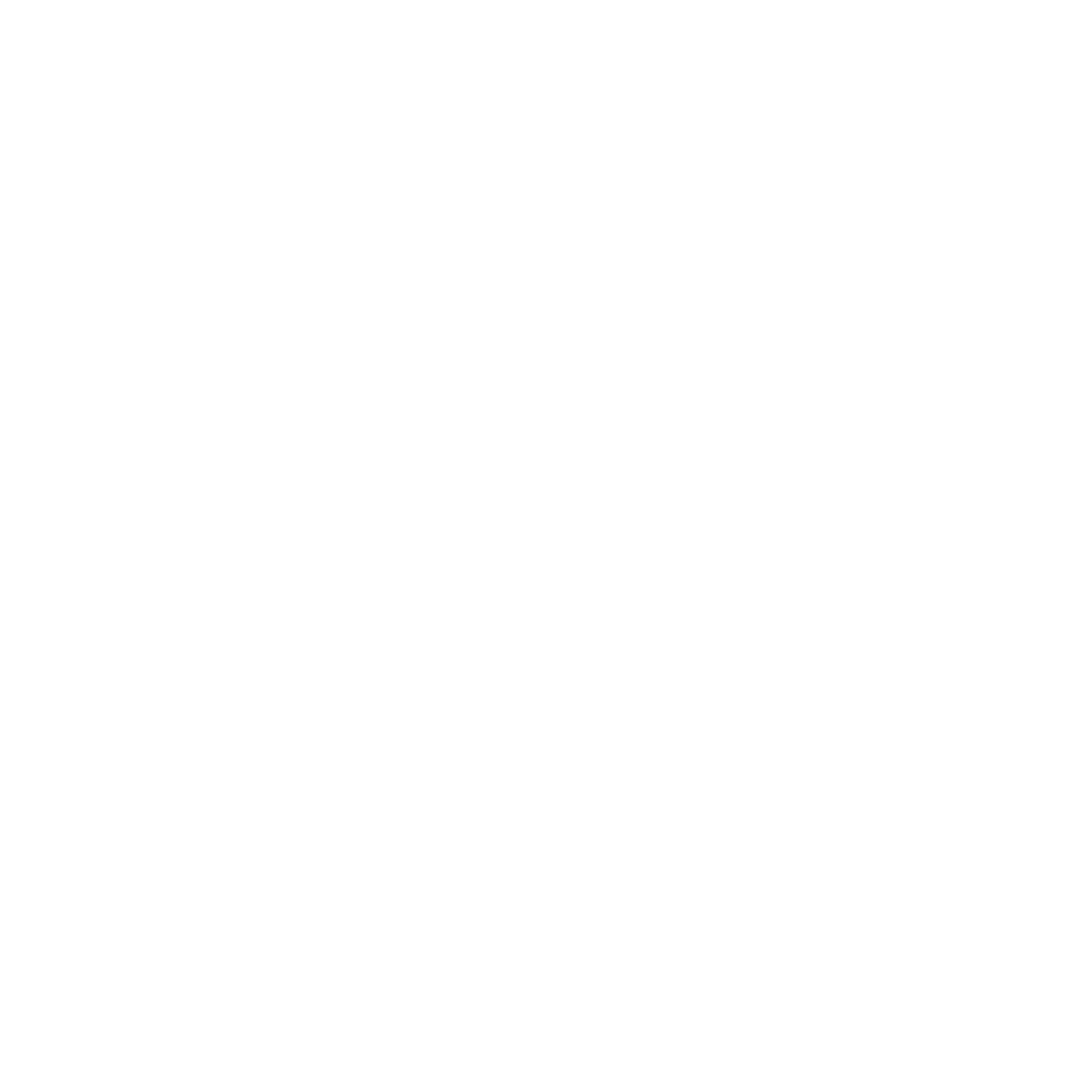 YEAR GROUP SIX
Lesson 3: How and why does the church advertise Christmas?
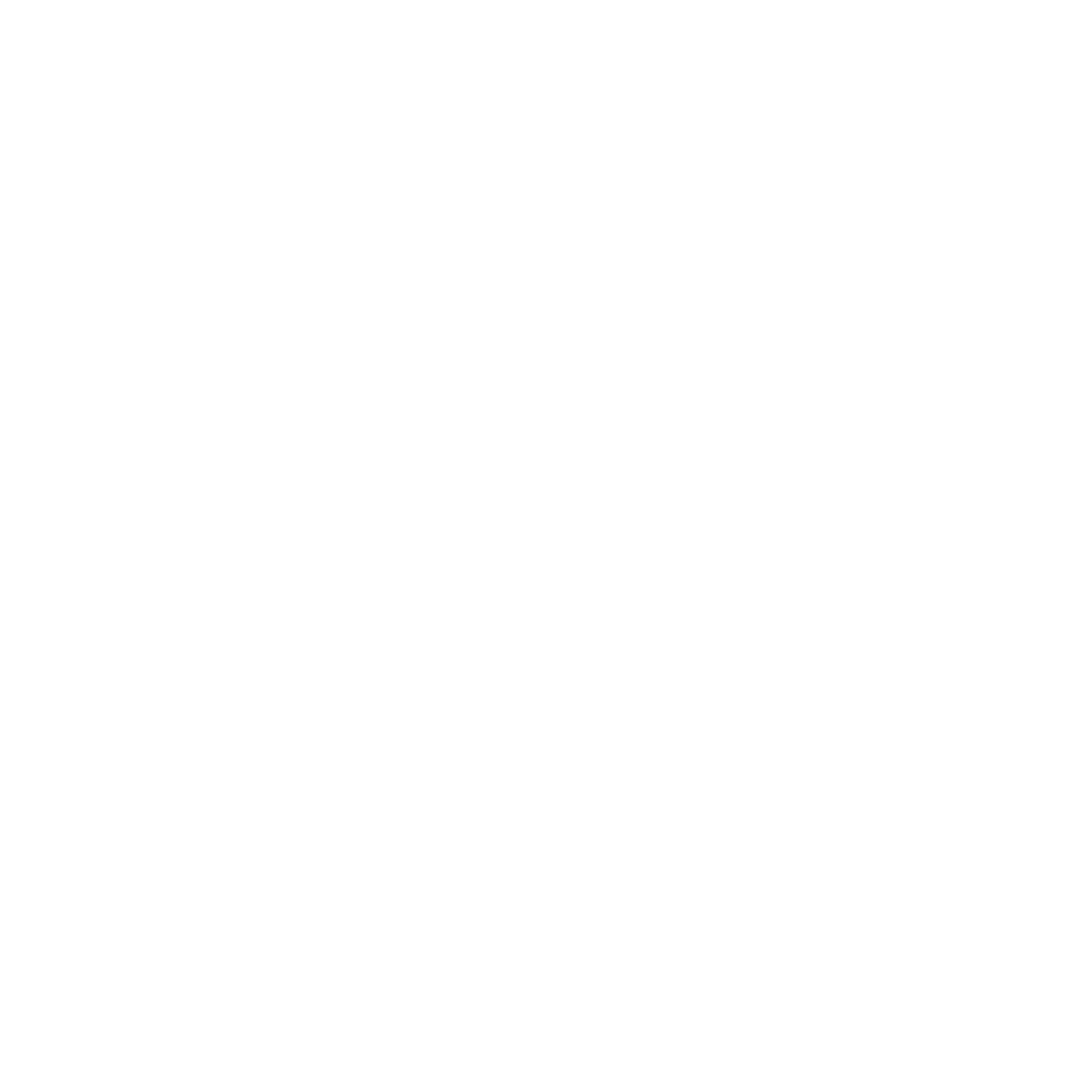 CORE CONCEPT: INCARNATION
Intentions: 
To give pupils opportunities to:
Understand why the church advertises Christmas.
Express their own views about what Christmas might mean for a believer and non- believer.

Key religious vocabulary:  N/A
Introduction:
 
Recap on previous week’s learning.
 
Key knowledge checking:
To know the central beliefs as told in the Gospel accounts of the meaning of Christmas.
To know the reasons why the authors, recall the accounts differently.

Key questions:
What is an advertisement?  
What is its purpose?  
Where do we see advertisements?   
Why do people / organisations / companies advertise?
 
Main teaching input:  (Investigate and explore)

Introduce this week’s question:  How and why does the church advertise Christmas?
Implementation:  
Outlining how to introduce the religious content in the classroom and create learning opportunities from it.
YEAR GROUP SIX
Lesson 3: How and why does the church advertise Christmas?
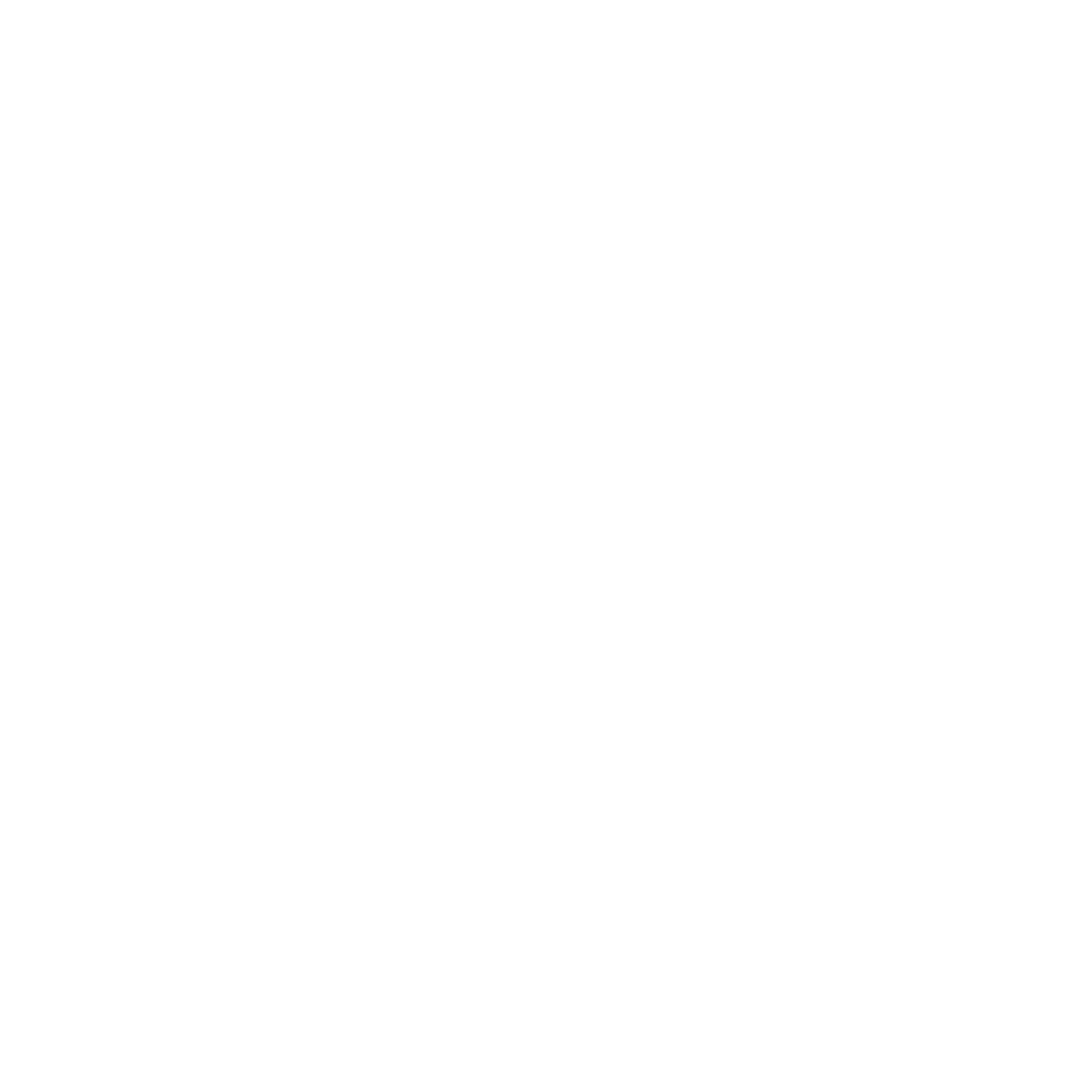 CORE CONCEPT: INCARNATION
Key questions:
Is Christmas advertised? By who? 
Who should advertise Christmas? 
Should the church advertise Christmas? Why? / Why not? 
If churches should advertise Christmas what should they be advertising and why?  What is the purpose of the advert?
 
Main activity:  (Evaluate and communicate)
 
Research gathering in preparation for week 4 working in groups of 3:  All three options can be used or just one of them.
 
Option 1:
Invite the vicar in or a member of the congregation (or interview over zoom or equivalent platform) to talk about how and why they advertise Christmas?  What for them is their main purpose in advertising?  What are they hoping to achieve from the advertising?   What additional things do they do at Christmas and why?   Pupils to ask questions in order to gather information.
 
Option 2:
Examine the school church website plus others (this may include looking at a church’s website in another country, or a cathedral website, or a church from another denomination) for evidence of Christmas advertising and activities. 
 
Option 3:
Watch these videos that advertise the true meaning of Christmas.
 
To note:  Watch these videos first as they may not be appropriate to use for your class.
 
http://churchads.net/watch-and-share-the-new-church-ads-christmas-videos/
 
https://www.churchofengland.org/more/media-centre/news/church-england-features-real-life-stars-christmas-advert
Implementation:  
Outlining how to introduce the religious content in the classroom and create learning opportunities from it.
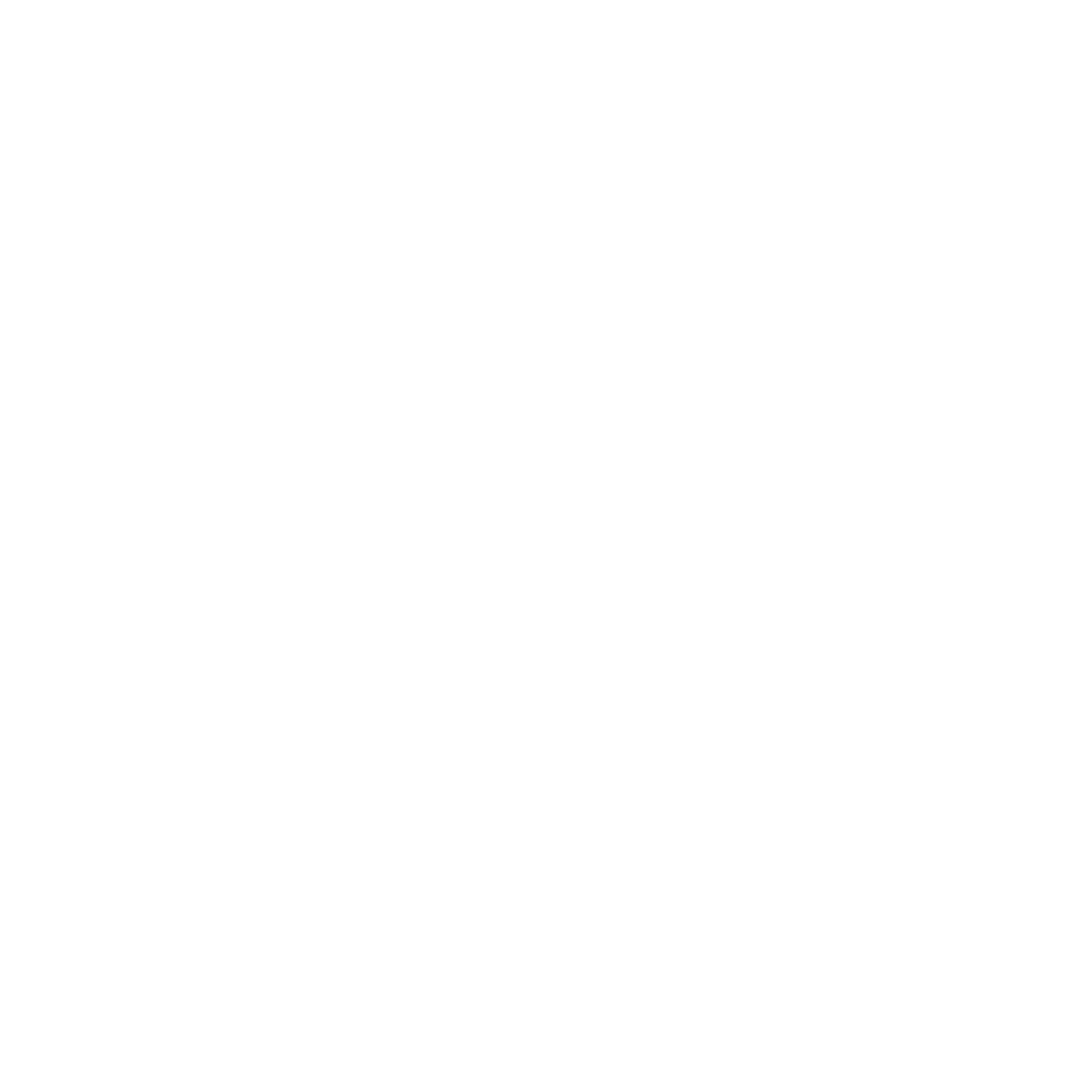 YEAR GROUP SIX
Lesson 3: How and why does the church advertise Christmas?
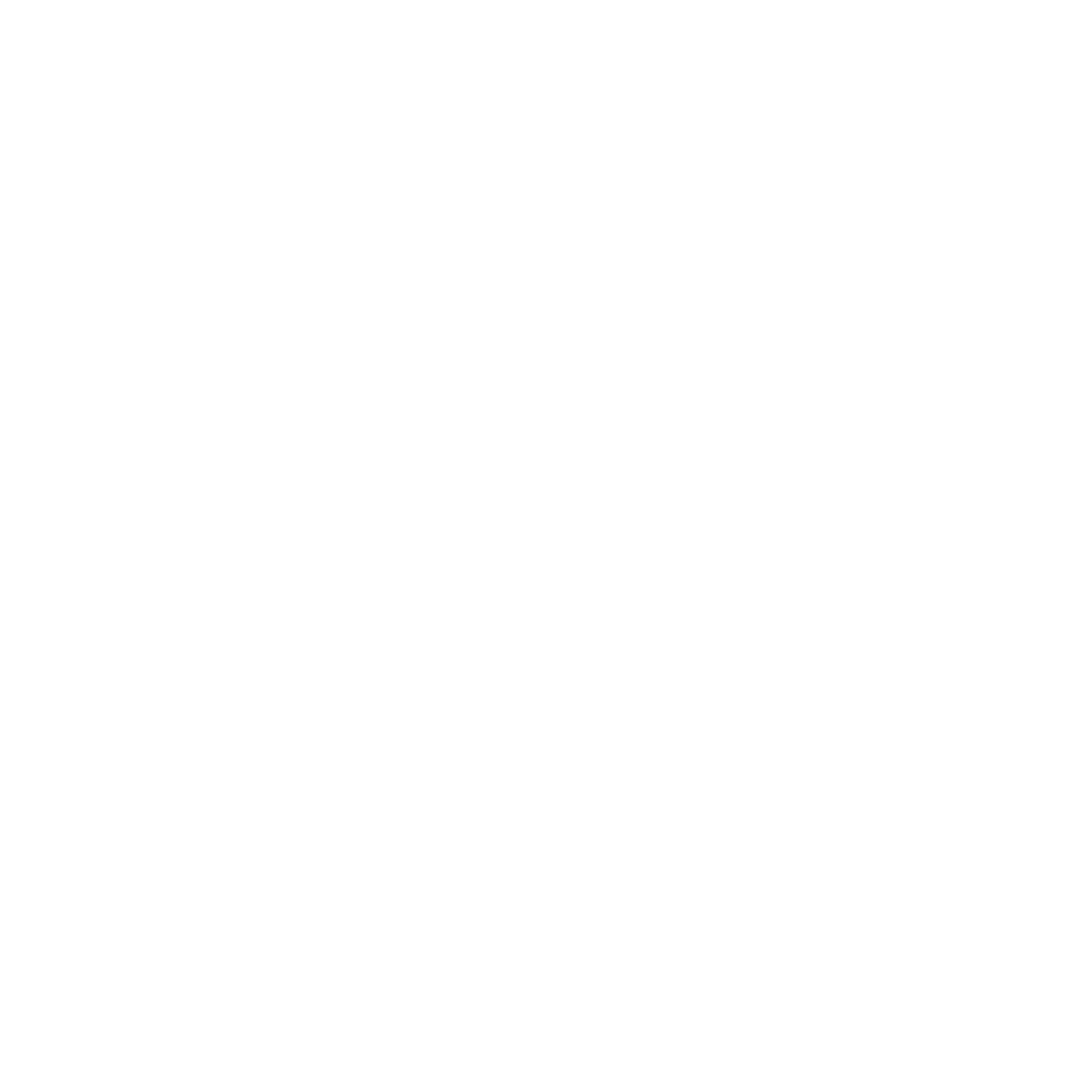 CORE CONCEPT: INCARNATION
Pupils record the following:
What is the purpose of the advert?
Who is the advert aimed at? (Who are the audience?)
What is being advertised?
What is the key message, and does it come across clearly in the advertising?
What medium is being used to advertise Christmas?  (calendar, notices, digital etc)
Is the advertising inviting – do you think it would attract believers and non-believers to want to find out more?
Is the advertising inclusive and diverse?
Are the central beliefs of the festival of Christmas evident in the advertising?

Plenary:  (Reflect and express)

Explain to pupils that one of the main reasons, churches advertise Christmas is because it is an opportunity to share the good news of Jesus with those who may not have heard the message before or with those who may have rejected it in the past.  Part of being a Christian is to share the gospel (good news) with others.  Christians believe that it is through having a relationship with Jesus that humanity is saved and can have eternal life.  For a Christian, it then becomes the believer’s responsibility to share that news with others.

Comfort and Joy is the Church of England’s 2020 Christmas campaign slogan.

Key question:
If you were to advertise Christmas, what one phrase would you want to include in your advert and why?  Get pupils to record this in their books or on a post it note so they can return to it in lesson 4.
Implementation:  
Outlining how to introduce the religious content in the classroom and create learning opportunities from it.
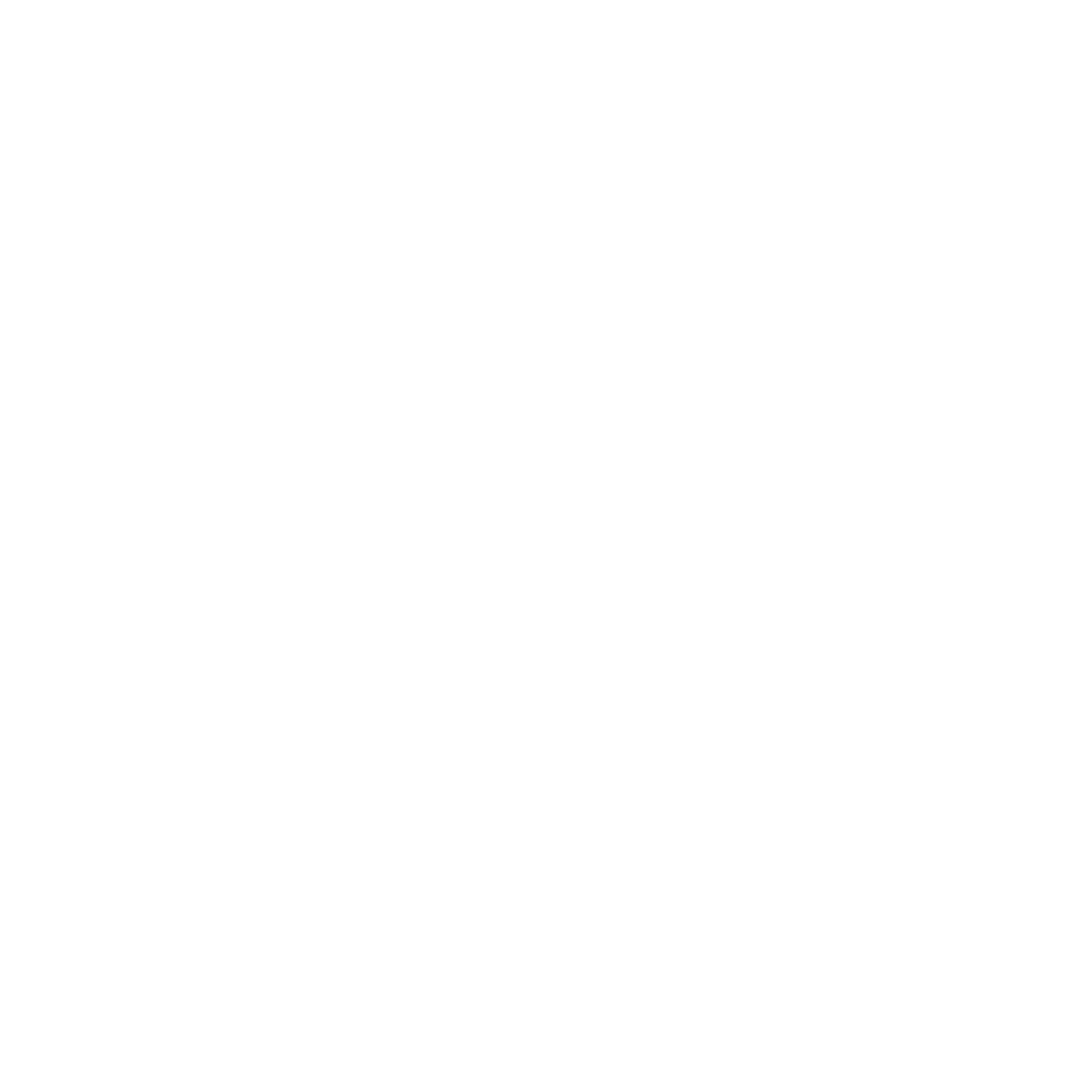 YEAR GROUP SIX
Lesson 3: How and why does the church advertise Christmas?
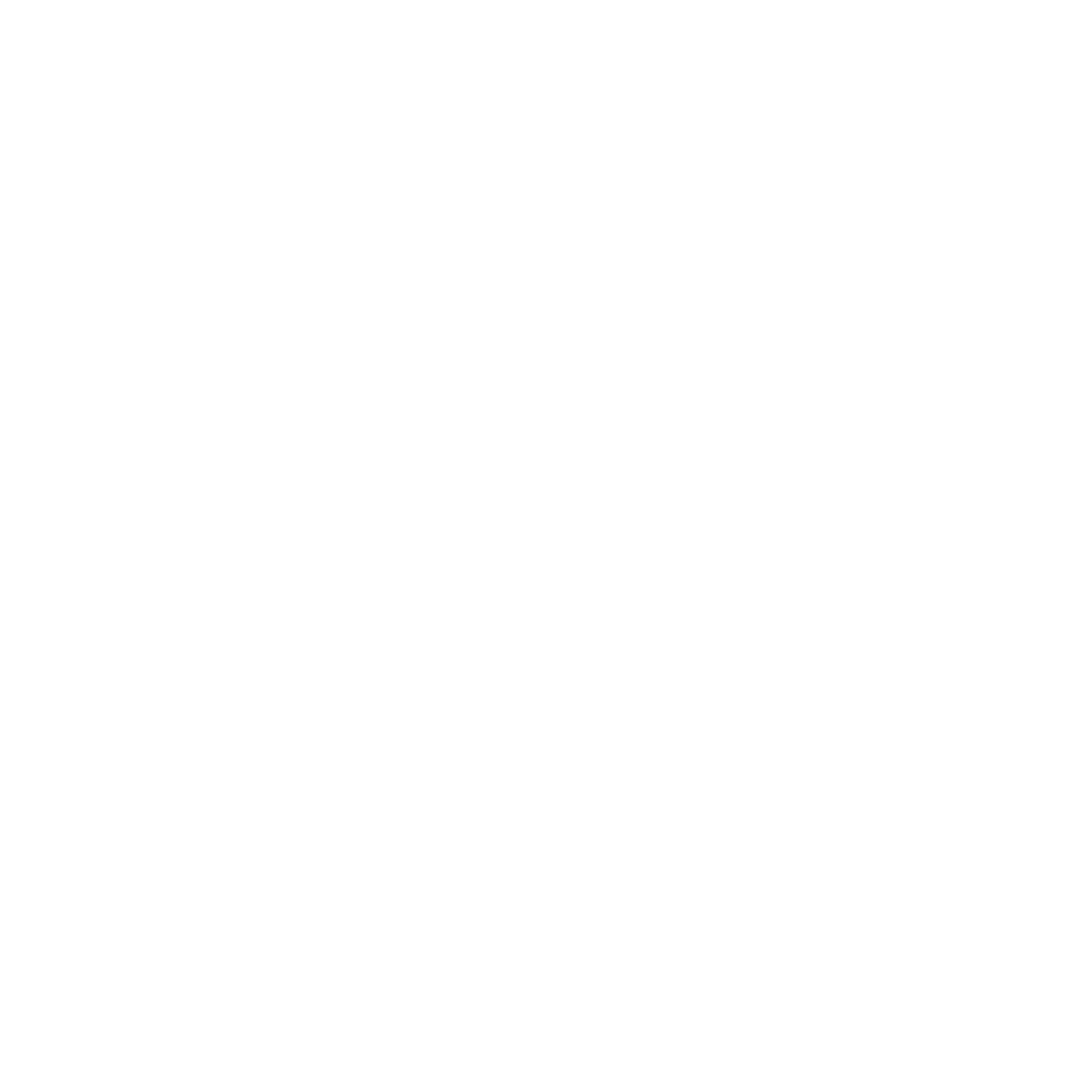 CORE CONCEPT: INCARNATION
Type resources...
Resources
Sensitivities
Type sensitivities.
Impact

What do you notice as a teacher?
What do pupils say?
In this box, note down anything that you heard a pupil say that would provide evidence towards their progress in RE.
Note down anything significant an additional adult has noticed.
Note down anything significant that happened in the lesson that will have an impact on the next lesson.
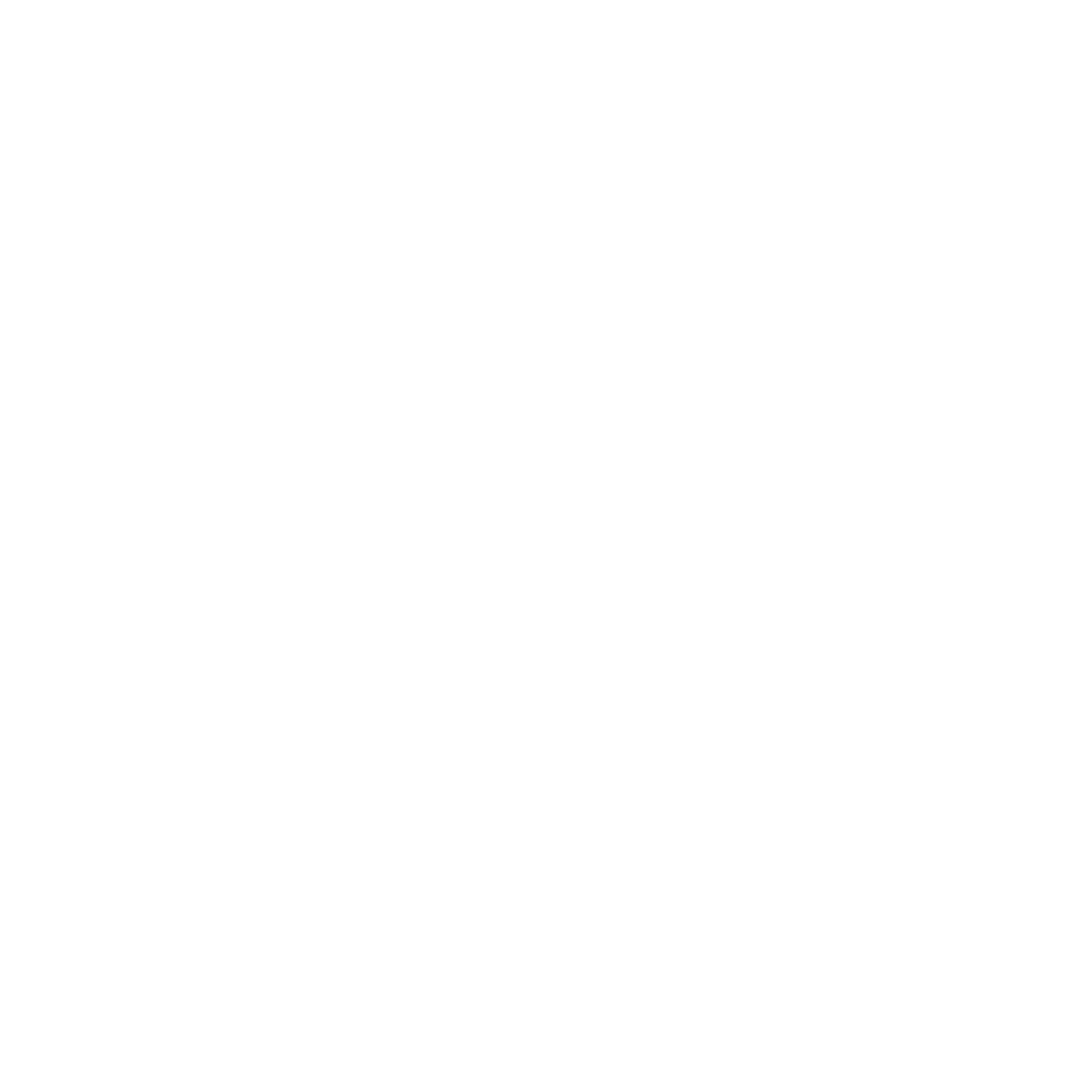 YEAR GROUP SIX
Lesson 4: What is needed in an advertisement for it to be effective in conveying the central Christian beliefs of Christmas?
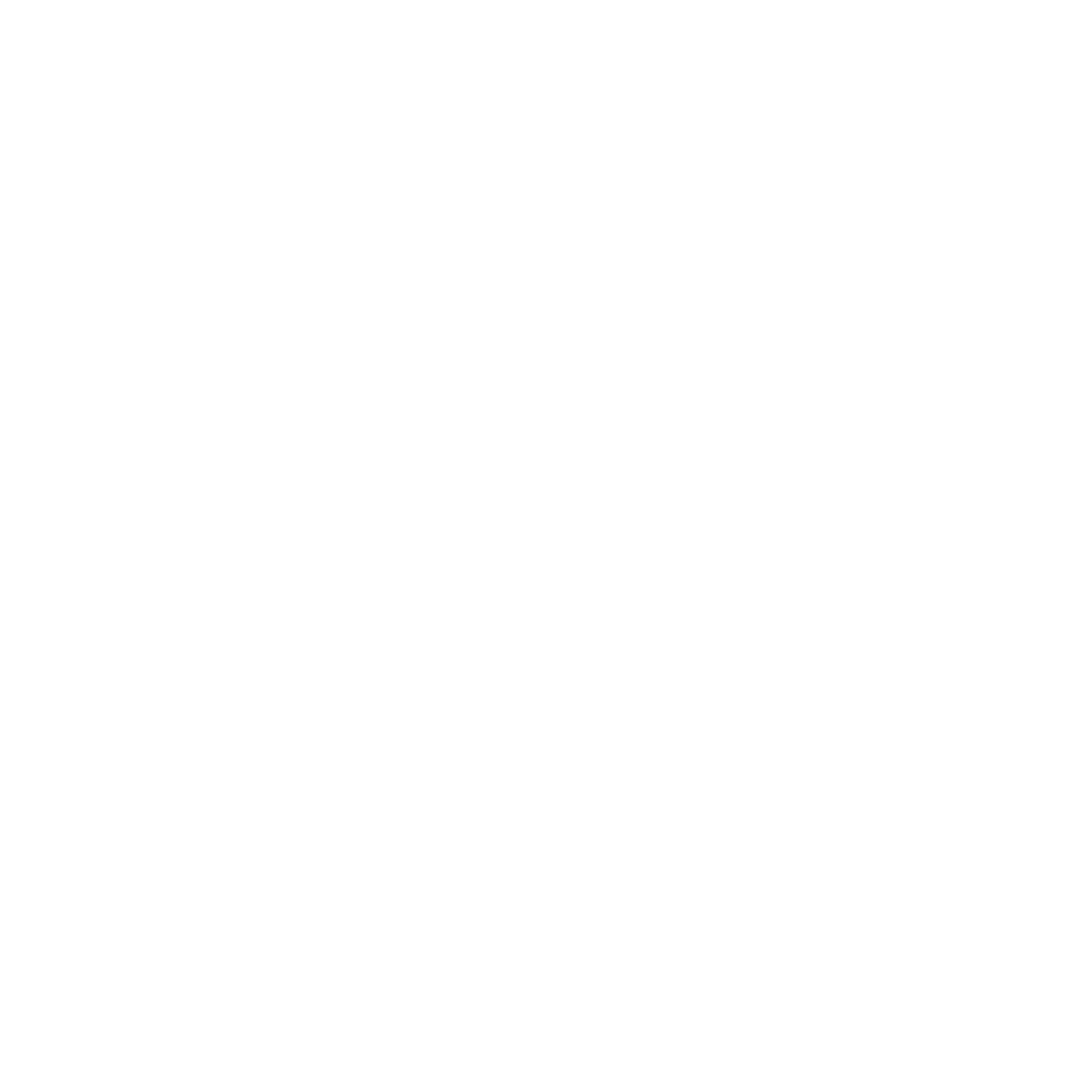 CORE CONCEPT: INCARNATION
To note:  
Allow 2 hours for this lesson. Links could be made with the English curriculum.
Intentions: 
To give pupils opportunities to:
Explore the central beliefs of Christmas.
Use religious language accurately and consistently.
Express their own views as to what they perceive the main meaning of Christmas to be from a Christian perspective.
Promote the central beliefs of Christmas accurately taking into consideration time, place and culture.
 
Key religious vocabulary:  Incarnation, Gospel, good news.
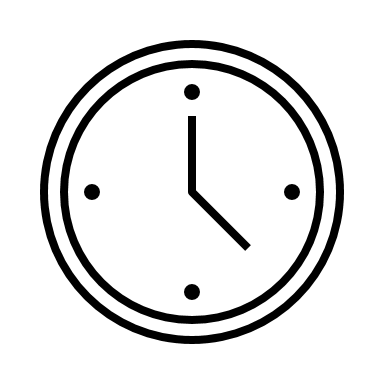 Introduction:
Recap on previous three week’s learning.
Key knowledge checking:
To know the central beliefs associated with the festival of Christmas.
To know the reasons why churches, advertise Christmas.
Main teaching input:  (Investigate and explore)
Introduce this week’s question: What is needed in an advertisement for it to be effective in conveying the central Christian beliefs of Christmas?
Implementation:  
Outlining how to introduce the religious content in the classroom and create learning opportunities from it.
YEAR GROUP SIX
Lesson 4: What is needed in an advertisement for it to be effective in conveying the central beliefs of Christmas?
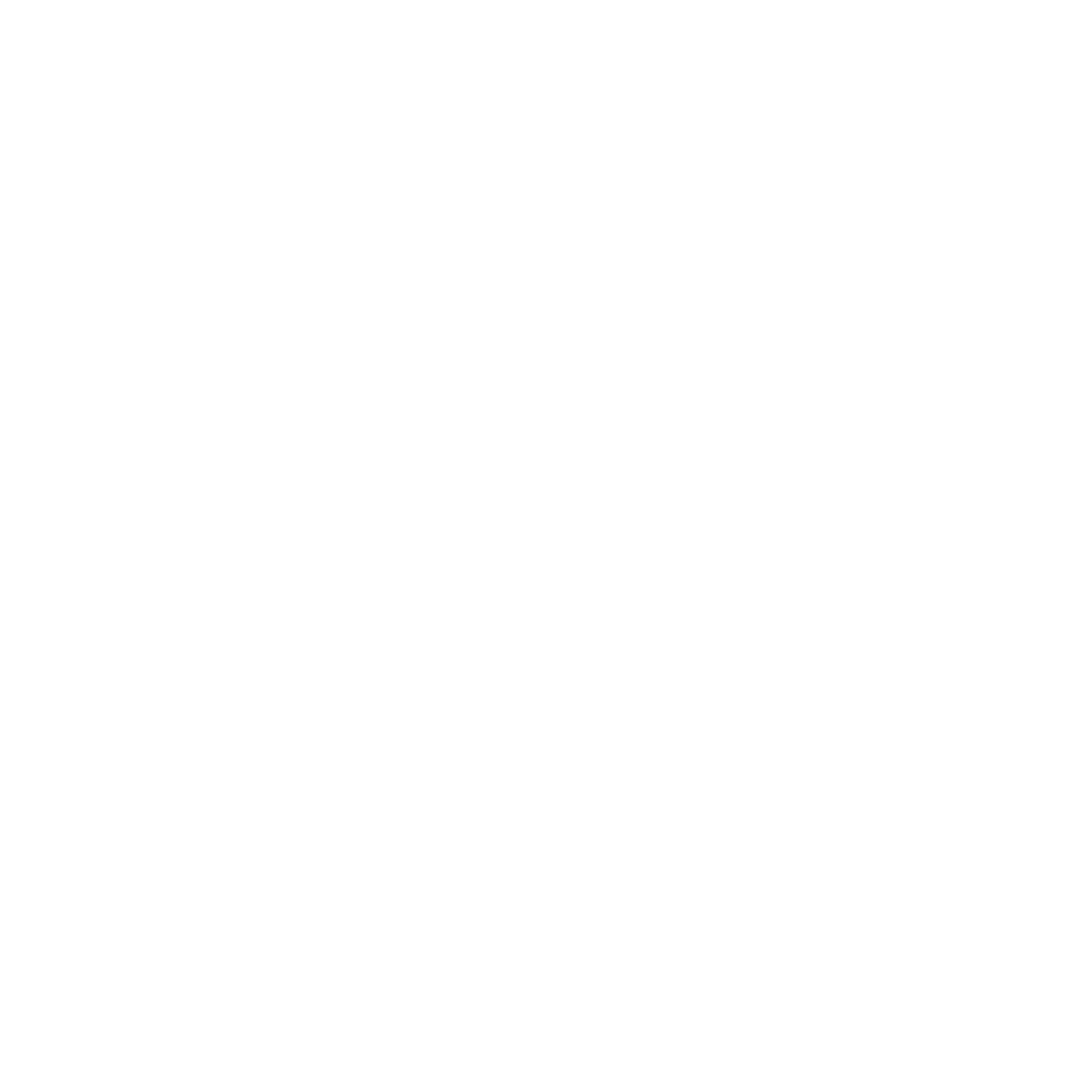 CORE CONCEPT: INCARNATION
Recap on prior learning covered in the last three lessons.
 
Key things to revisit:
 
What makes an advert effective and convincing?  What tools are used?  Revisit advertisements used in lesson 1 and 3.
The key central beliefs of the meaning of Christmas for the Christian community.
To understand why churches, advertise Christmas.  
Get pupils to return to their one phrase they would use in an advert.
 
Address any misconceptions especially any related to the central beliefs associated with Christmas.

 
Main activity:  (Evaluate and communicate)
 
Applying all the knowledge the pupils have learnt both in terms of a deeper knowledge and understanding of the central beliefs associated with Christmas and what makes an advert effective, pupils are given the task of creating an advertisement which conveys the Christian meaning and belief of Christmas in such a way that believers and non-believers will want to find out more.
 
Pupils to work in pairs/small groups/individually as directed by the teacher.
 
Pupils to be given the choice of medium in which to work.
 
Poster with a slogan
Leaflet
Film
Animation
Radio advert
Other
Implementation:  
Outlining how to introduce the religious content in the classroom and create learning opportunities from it.
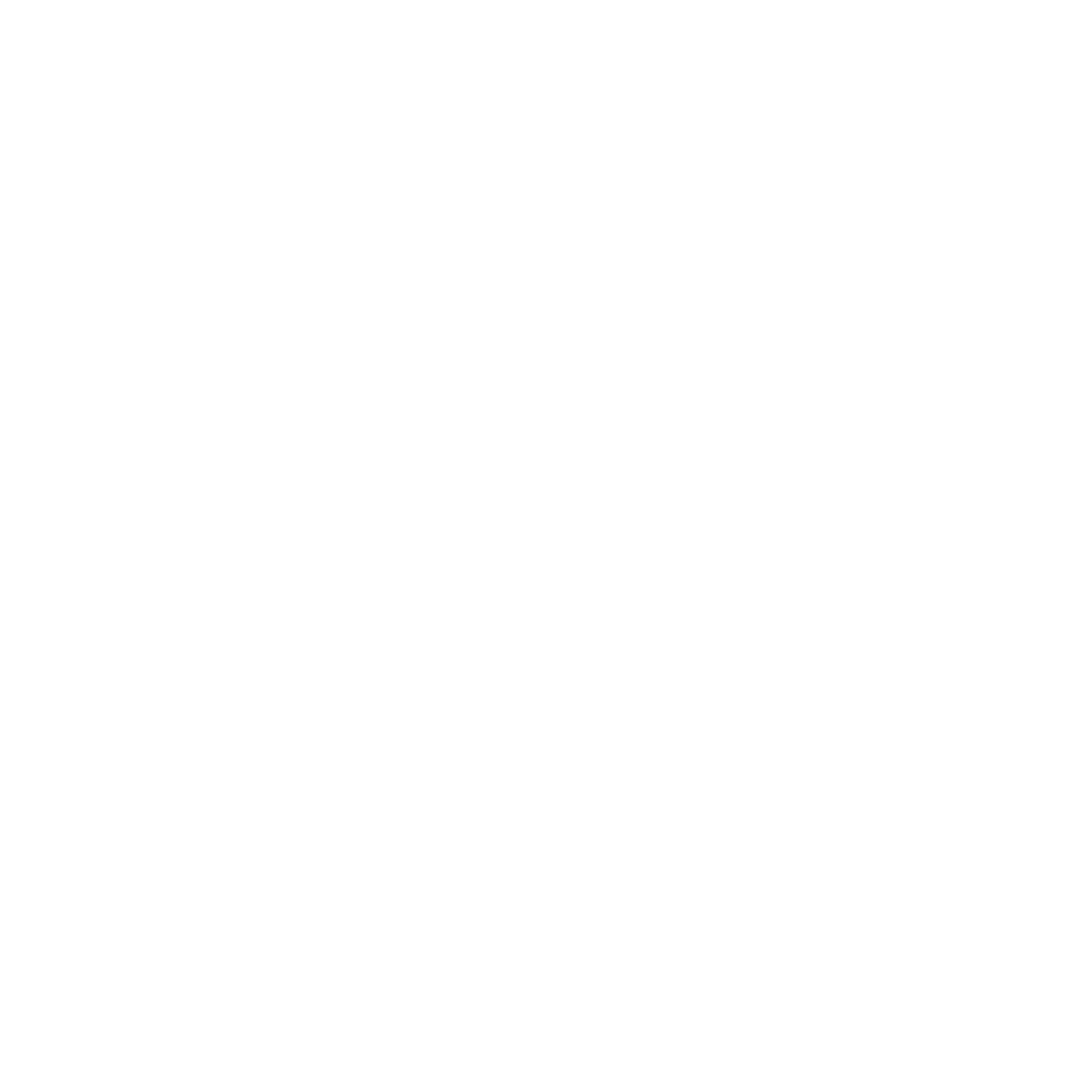 YEAR GROUP SIX
Lesson 4: What is needed in an advertisement for it to be effective in conveying the central beliefs of Christmas?
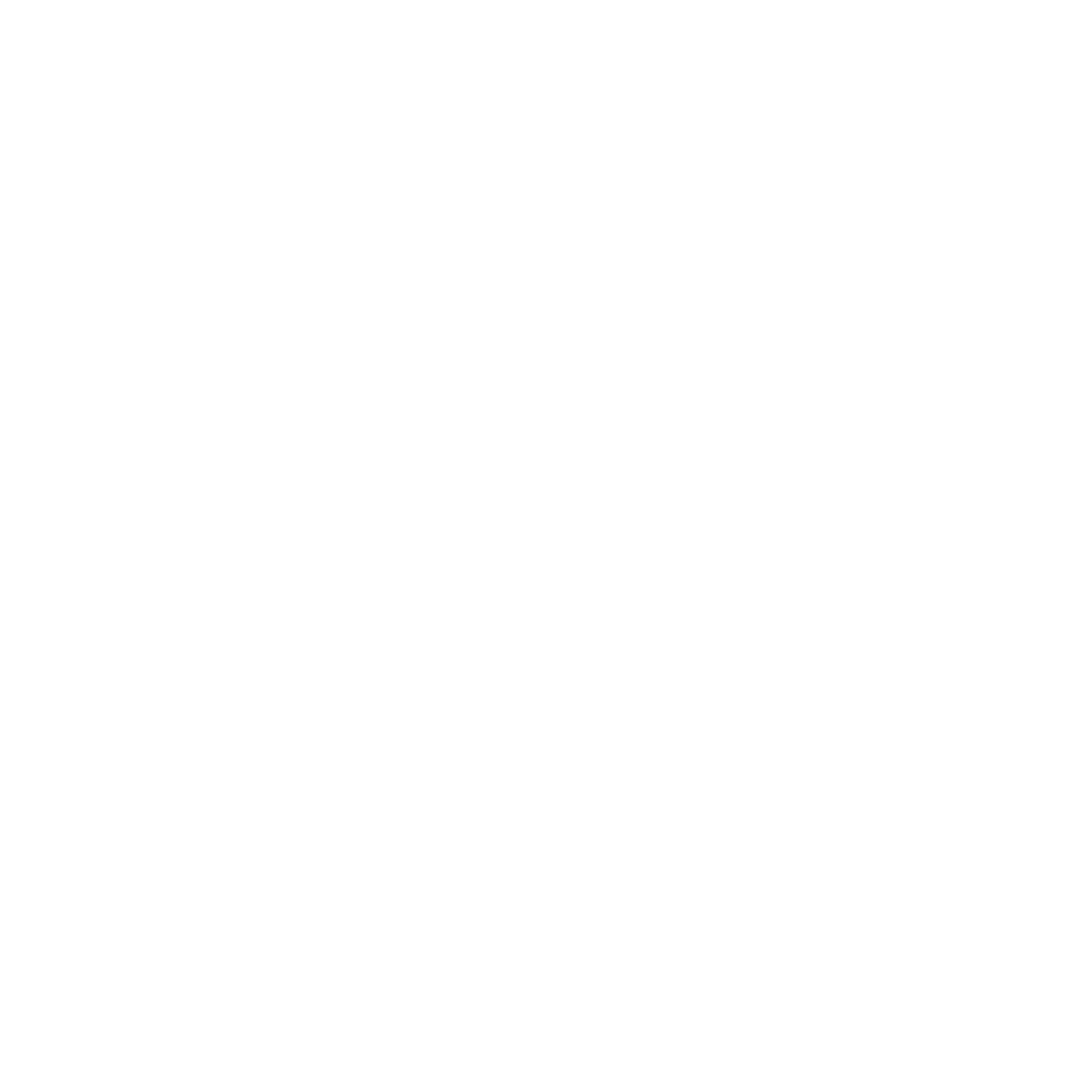 CORE CONCEPT: INCARNATION
Pupils to consider the following:
Refer back to notes made in lesson 3 regarding their analysis of the adverts explored.
What is the key message they want to convey?  One sentence that sums up the main beliefs of Christmas?
Who are their audience?
How will they use the context of time, place and culture to convey the central beliefs associated with Christmas?
What do they need to do in their advertisement to make the message of Christmas relevant to today’s world?
 
Plenary:  (Reflect and express)

 
Pupils to evaluate each other’s work using an agreed criterion.
 
E.g.:
 
Is the Christian message of Christmas clear?
Does the advertisement hold the attention of the audience?
What is it about the advertisement that would attract both a believer and non-believer to want to explore more?
Does the advertisement do what the creator intended it to do?
 
Assessment opportunities:  
Do pupils demonstrate an understanding of the central beliefs of Christmas from a Christian perspective?
Do pupils use religious vocabulary correctly and effectively?
Do pupils confidently express their own and others views through their work?
Do pupils in their work given an indication of how the message of Christmas gives meaning to life?
Implementation:  
Outlining how to introduce the religious content in the classroom and create learning opportunities from it.
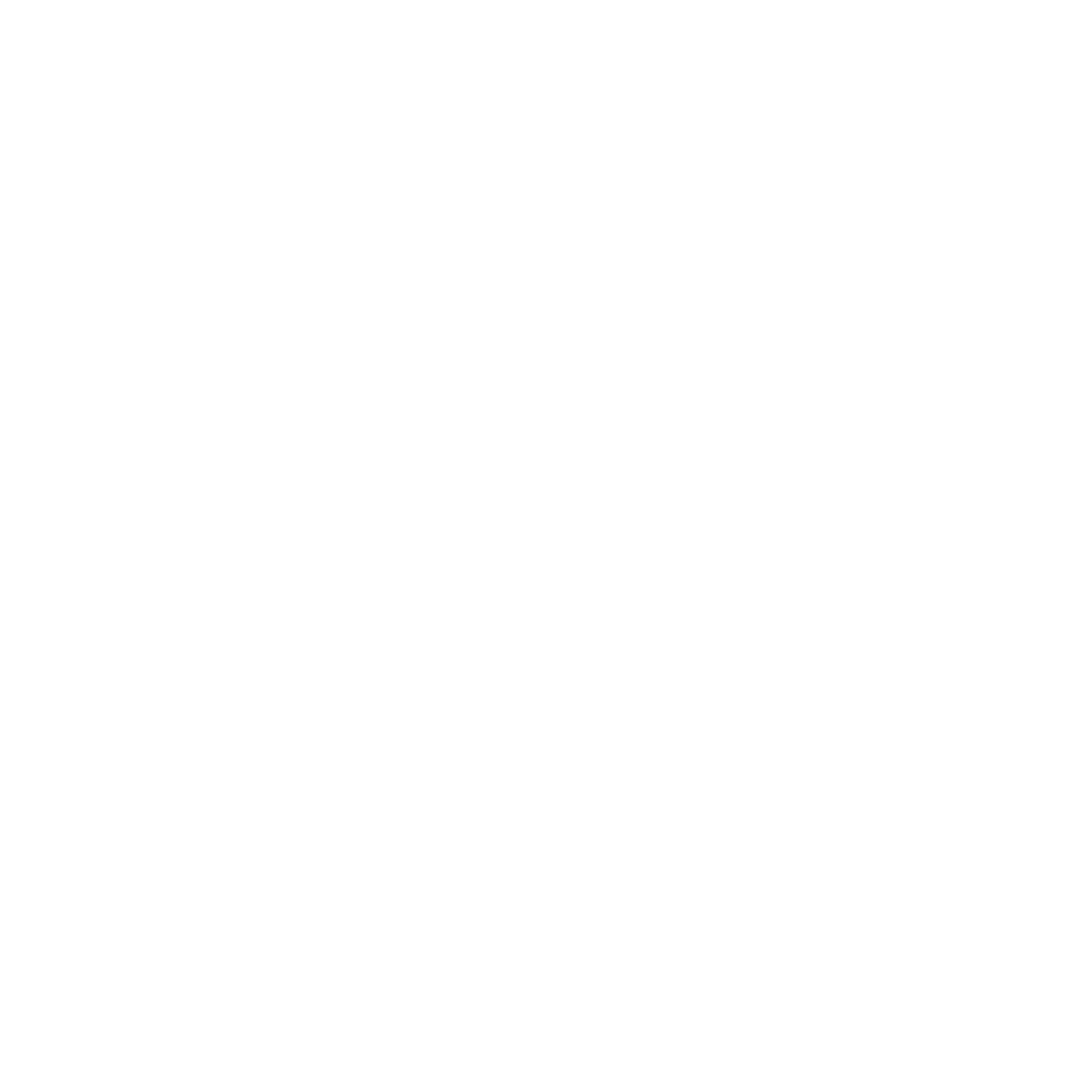 YEAR GROUP SIX
Lesson 4: What is needed in an advertisement for it to be effective in conveying the central beliefs of Christmas?
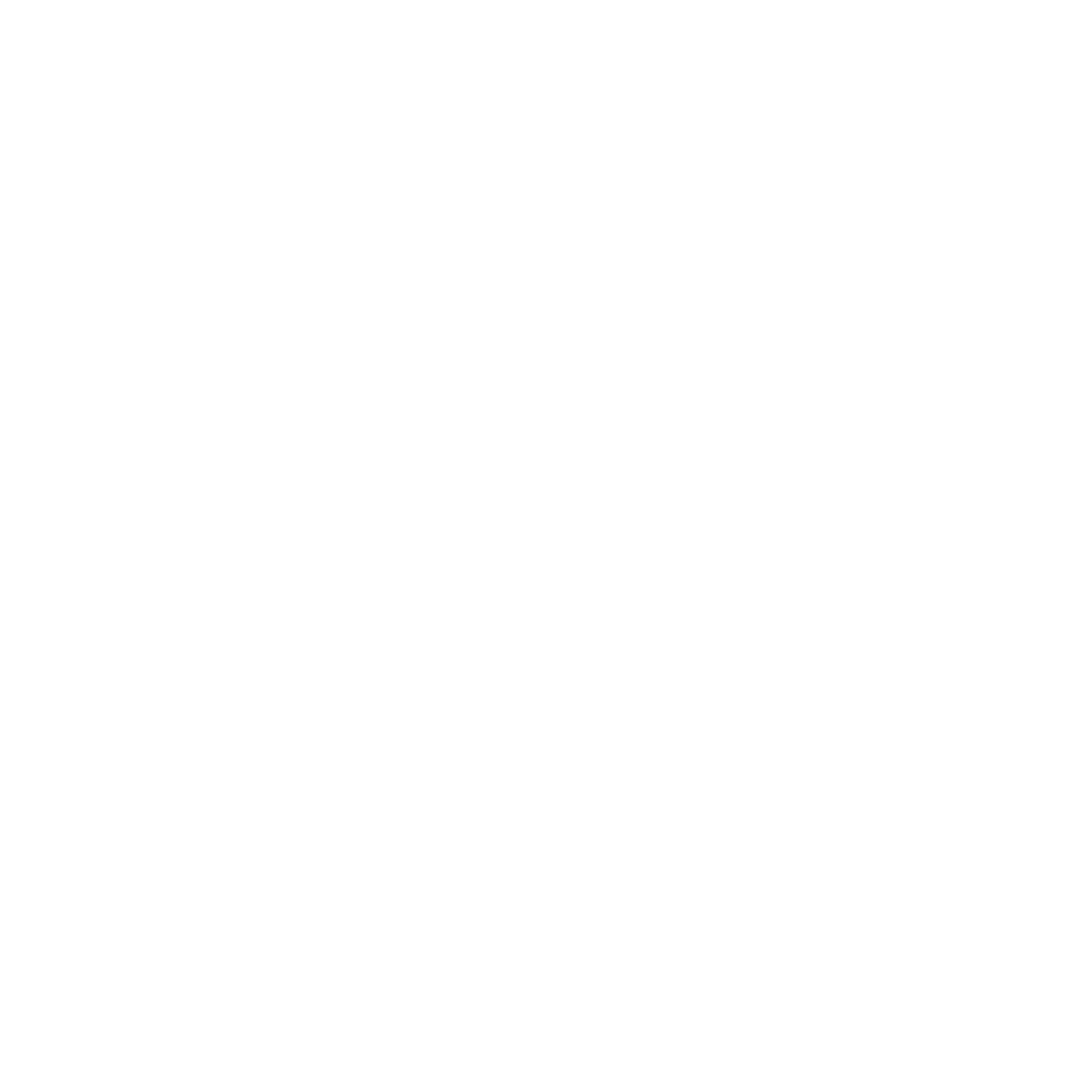 CORE CONCEPT: INCARNATION
Video clips.
Access to technology if required.
Resources
Sensitivities
Type sensitivities.
Impact

What do you notice as a teacher?
What do pupils say?
In this box, note down anything that you heard a pupil say that would provide evidence towards their progress in RE.
Note down anything significant an additional adult has noticed.
Note down anything significant that happened in the lesson that will have an impact on the next lesson.
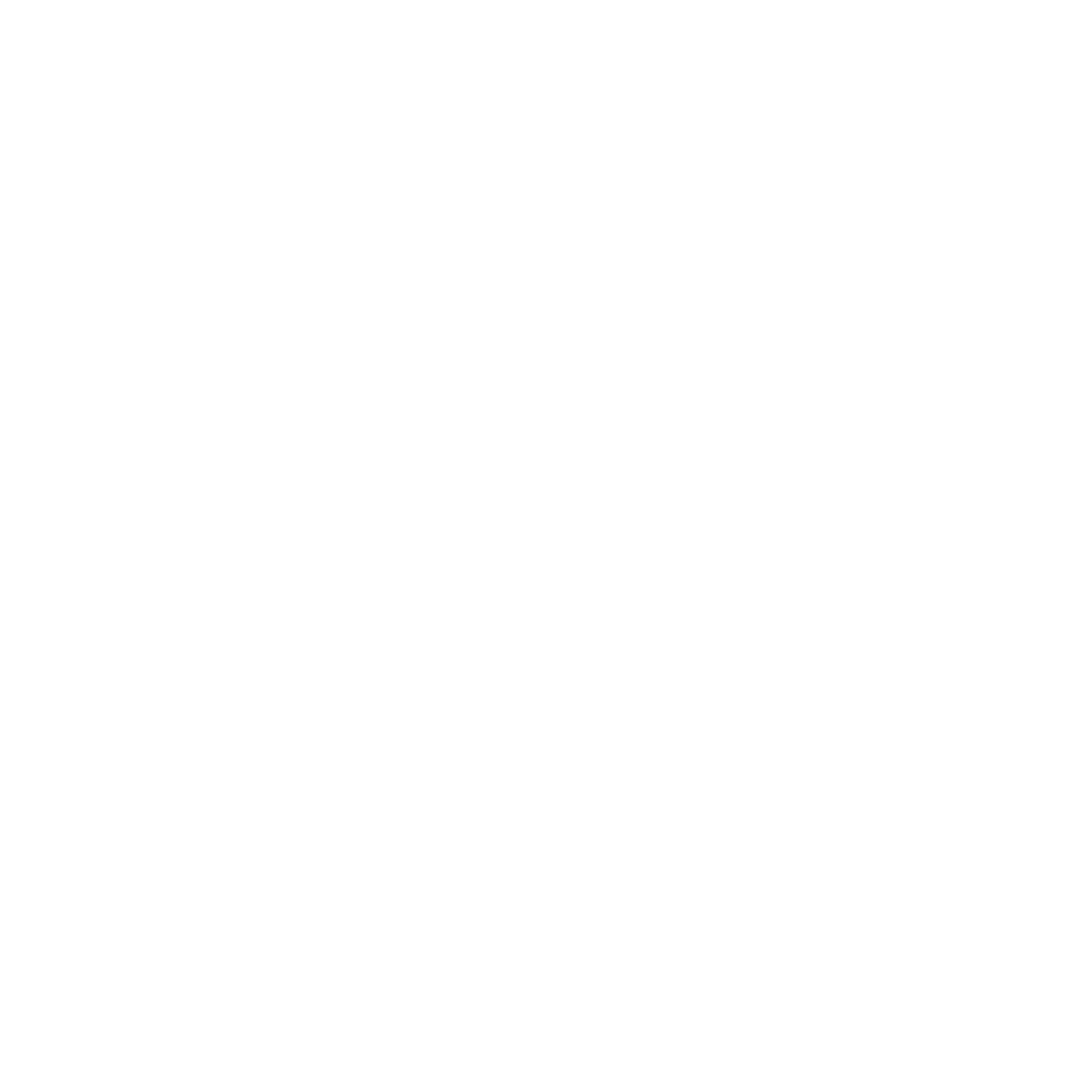 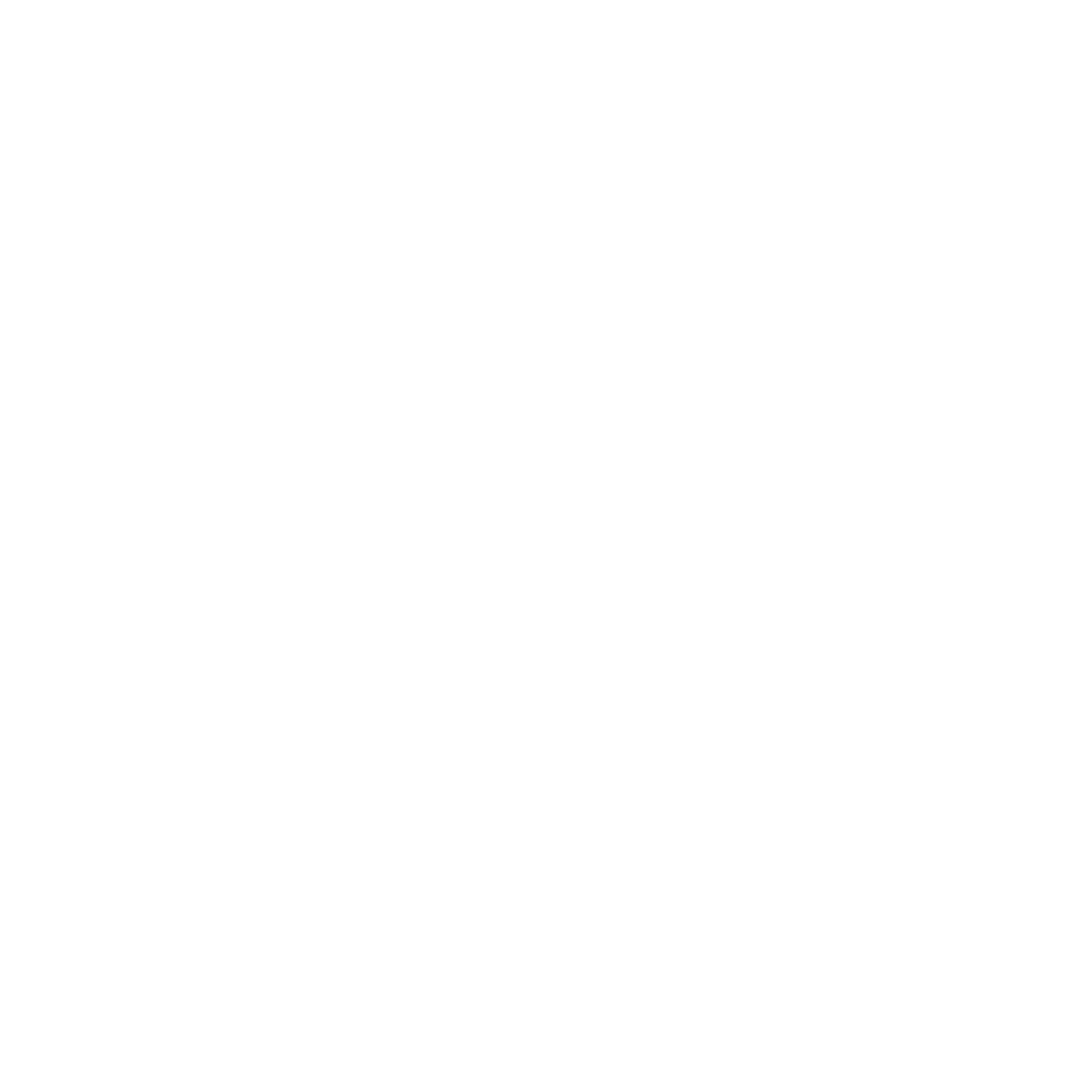 London Diocesan Board for Schools 
www.ldbs.co.uk   020 7932 1100
London Diocesan Board for Schools is a Charitable Company Limited by Guarantee. Company Registration No 198131. Charity Registration No 313000. 
Registered Address: London Diocesan House, 36 Causton Street, London, SW1P 4AU
© Copyright London Diocesan Board for Schools 2023
All rights reserved. No part of these slides may be reproduced, stored in a retrieval system or transmitted in any form or by any other means, electronic or mechanical photocopying, recording or otherwise without the prior written permission of the London Diocesan Board for Schools. These slides may not be lent, resold, hired out or otherwise disposed of by way of trade without the prior consent of the London Diocesan Board for Schools.